Geography 2153 – Fall 2013
Environment, Economy and Society
Earth’s Life Support Systems and Human Population Growth (Ch 3 and 4)
Jamie Baxter
Baxter Geog 2153
1
10/13/2015 9:56 AM
Outline
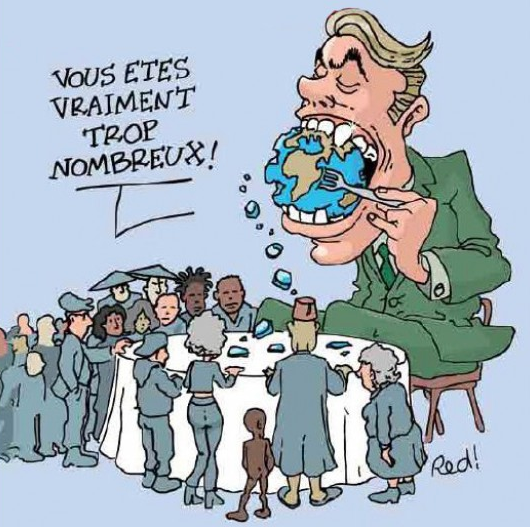 Nature’s building blocks
Ecosystems
Human impacts
Human population, environment and development
Baxter Geog 2153
2
10/13/2015 9:56 AM
Nature’s Building Blocks
Matter
2 chemical forms: i) elements; ii) compounds
	
						
the Earth is a “closed system” for matter, which is of both “high quality” and “low quality”

	- low quality matter: little potential use as a resource; it is either dispersed or diluted (in oceans or atmospheres) or too far underground
	
	- high quality matter: usually concentrated and organized; found at or near the Earth's surface (such as coal) and has high resource potential
organic        inorganic
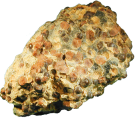 Aluminum ore = lower quality
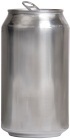 Aluminum can = high quality
Baxter Geog 2153
3
10/13/2015 9:56 AM
[Speaker Notes: Link these concepts back to our definition of “resource”.]
Nature’s Building Blocks
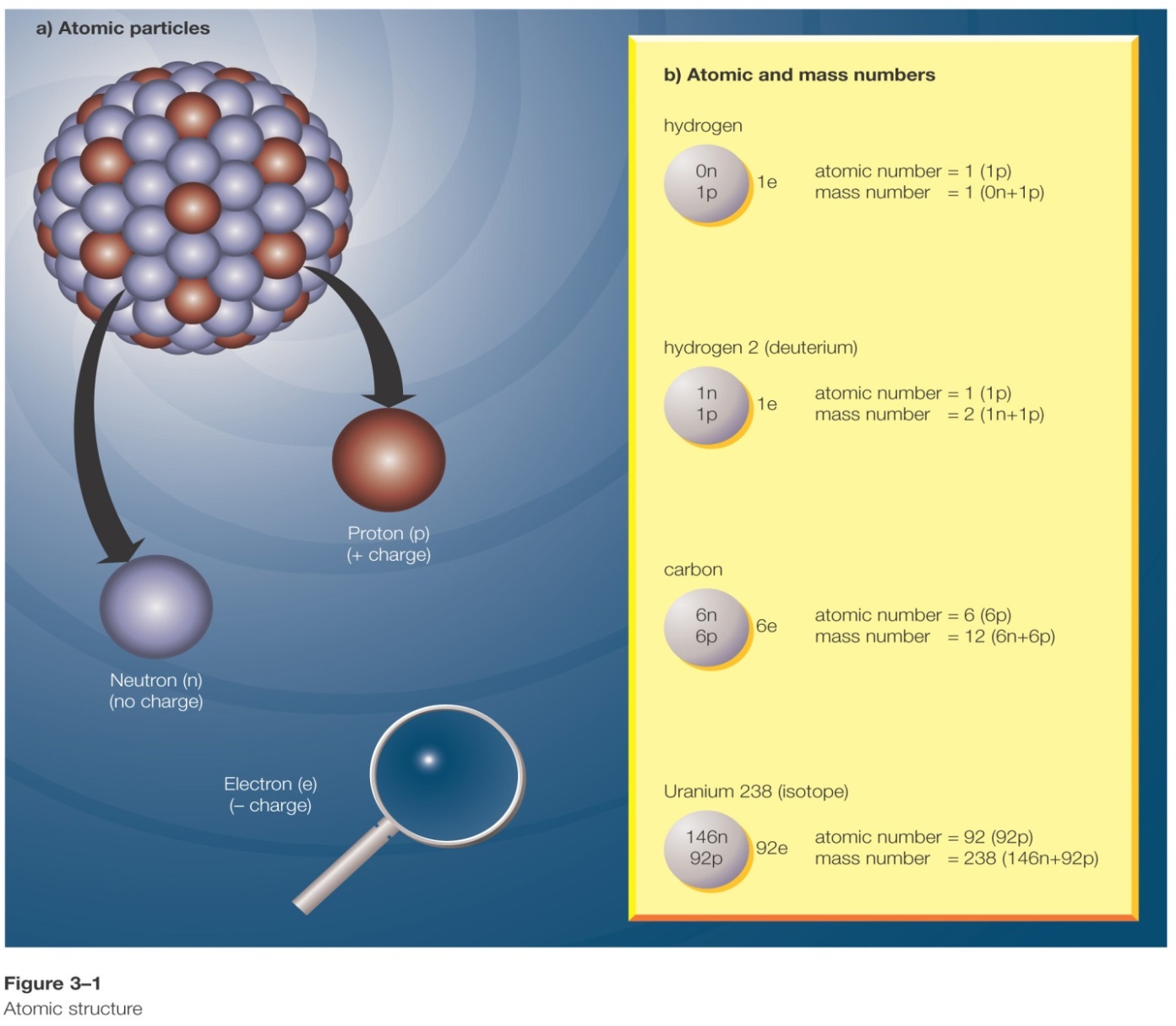 Atoms
Ions
Protons
Neutrons
Electrons
Baxter Geog 2153
4
10/13/2015 9:56 AM
Earth’s Gases
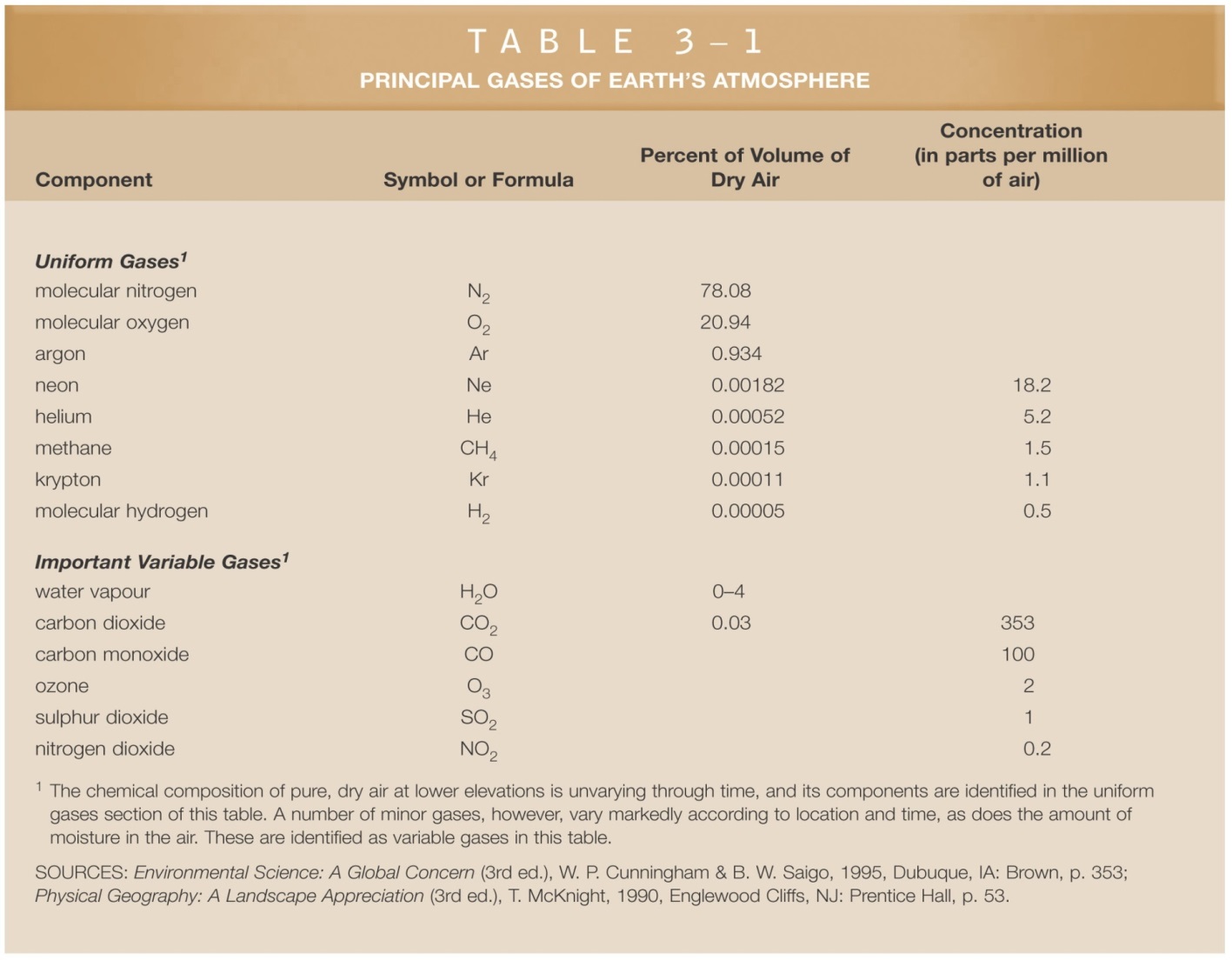 In terms of environmental change, it is the variable gases that tend to be most important – i.e. “variable” over time and space
Baxter Geog 2153
5
10/13/2015 9:56 AM
Nature’s Building Blocks
Energy
2 forms: i) kinetic (e.g., wind); ii) potential (e.g., coal)


Energy, the ability or capacity to do work, is of two qualities:

	- high quality energy: high velocity wind or coal, natural gas energy

	- low quality energy: dispersed and of lesser value for work (ocean energy)
Baxter Geog 2153
6
10/13/2015 9:56 AM
[Speaker Notes: Is all coal/natural gas a “resource” by virtue of being high quality?
Is the quality of the energy the only think that is important?]
Nature’s Building Blocks
Physical and chemical changes

Law of conservation of matter (mass)
	- matter may change form, but it can neither be created nor destroyed (e.g., products of incomplete combustion from incineration) 


First law of thermodynamics
	- energy may be changed or moved from place to place, but during physical or chemical change it can neither be created nor destroyed
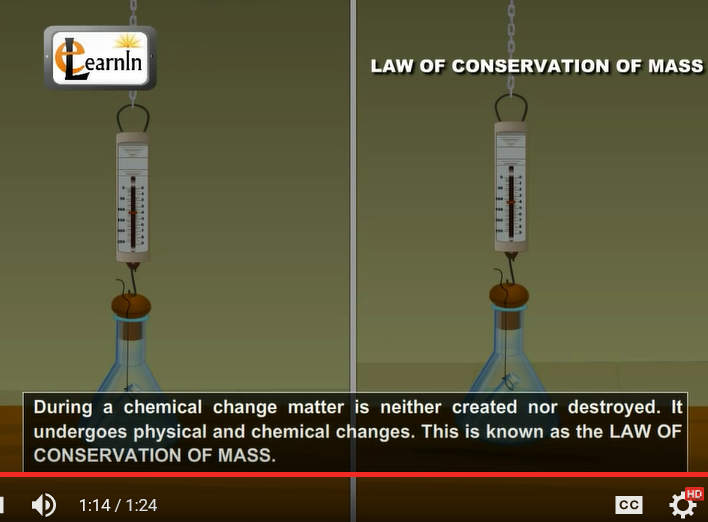 Two chemicals may combine to produce precipitate, but the weight unchanged
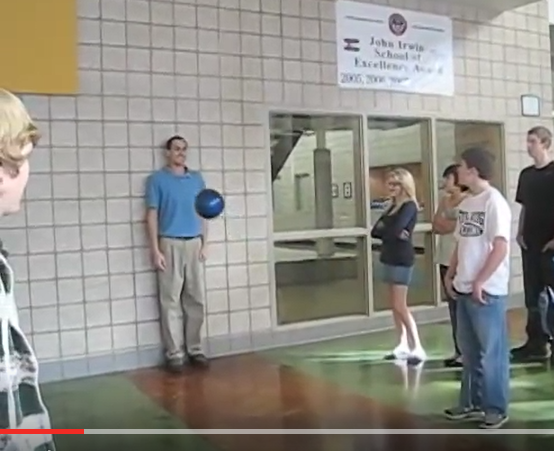 “No physics teachers were harmed in the making of this film”
Baxter Geog 2153
7
10/13/2015 9:56 AM
[Speaker Notes: How does the first law of thermodynamics – aka the principle of the conservation of energy – mean for our course?]
Nature’s Building Blocks
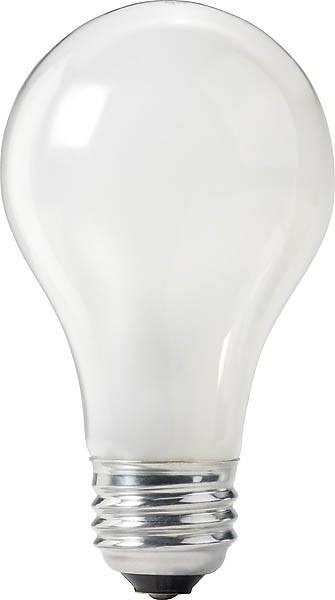 Second law of thermodynamics
each change in energy, results in degradation to less useful forms 
incandescent light bulb: 90% of the energy is dispersed heat   (low quality energy) ; only 10% is used for light (high quality energy
Entropy: 
measure of disorder
high quality energy has low entropy and low quality energy has high entropy
increases over time – moving slowly towards a low-energy (high disorder) system
90% energy is lost as heat
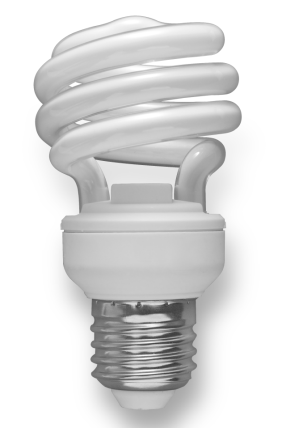 30% energy is lost as heat
Baxter Geog 2153
8
10/13/2015 9:56 AM
[Speaker Notes: Sure, these are oversimplifications, but good enough for our purposes.
How does this relate to burning biomass (wood) or fossil fuels?]
Earth’s Major Components
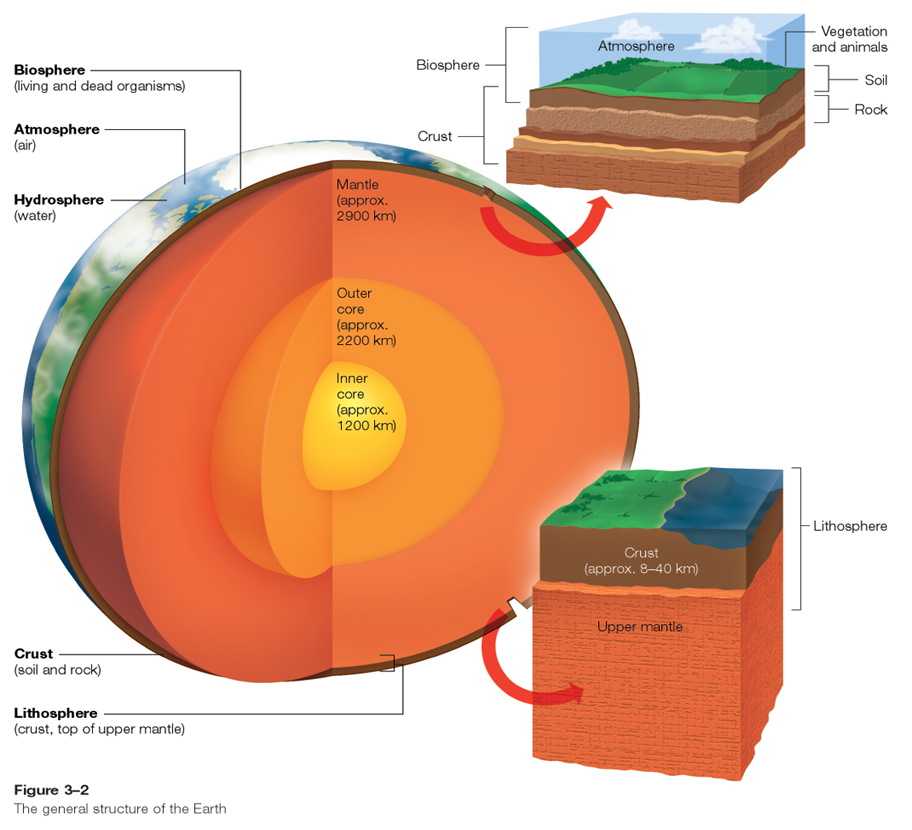 Atmosphere
	troposphere
	stratosphere
	ozone layer
Biosphere
Hydrosphere
Lithosphere
Baxter Geog 2153
9
10/13/2015 9:56 AM
Earth’s Major Components
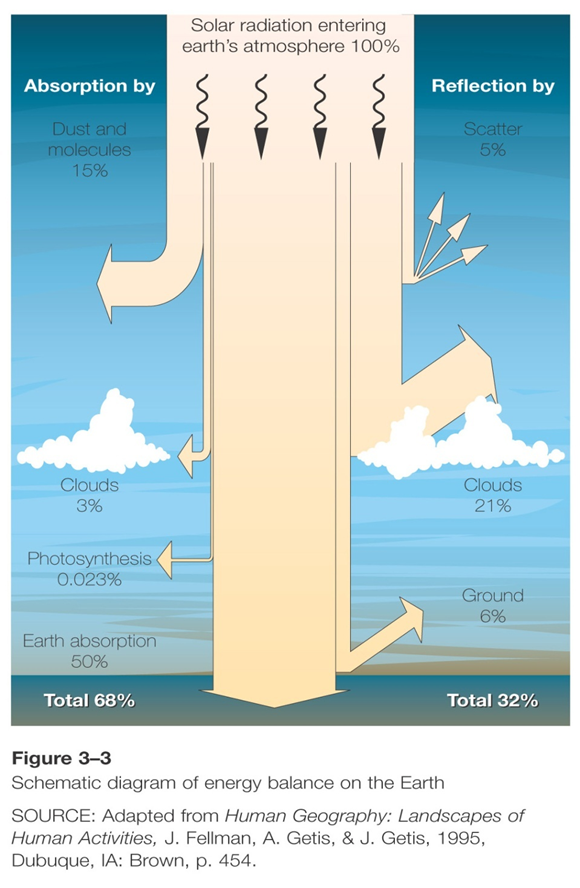 Energy Balance
Understanding the energy balance provides the foundation for understanding environmental problems like climate change
Processes – absorption, reflection
Baxter Geog 2153
10
10/13/2015 9:56 AM
[Speaker Notes: What global environmental issue(s) relate directly to the energy balance?]
Review
Which best describes the law of the conservation of matter
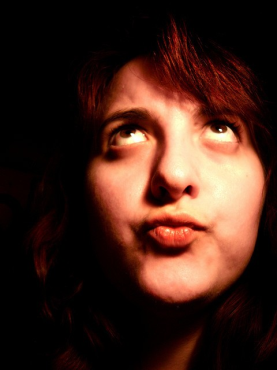 Text a Geog2153 to 37607 to initiate a session if you have not done so already
all matter must be conserved to maintain biodiversity
energy may be changed but it can neither be created nor destroyed
matter may change form, but it can neither be created nor destroyed
matter is created from the powerful energy of the sun, so it needs to be conserved in ecosystems
Or 

Respond at this link
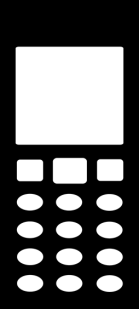 No peeking back up the notes…
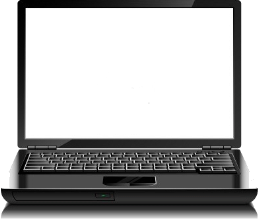 poll results here
Baxter Geog 2153
11
10/13/2015 9:56 AM
Ecology
study of interactions of living (biotic) organisms with one another and with their nonliving (abiotic) environment of matter and energy

Levels of organization: 
biome – the collection of ecosystem environments
ecosystem – grasslands, wetlands (multiple communities)
community – alpine meadow (multiple species)
population – group of individuals of the same species
organism – a single member of a species
Increasing organization
Baxter Geog 2153
12
10/13/2015 9:56 AM
Biodiversity
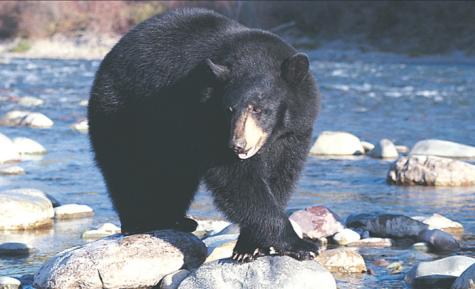 3 classifications of biodiversity:
 species biodiversity
the number of different species and their relative abundance

ecological diversity
the variety of biological communities that interact with one another and with their non-living environments

human cultural
variety of human cultures that represent our adaptability in the face of changing conditions
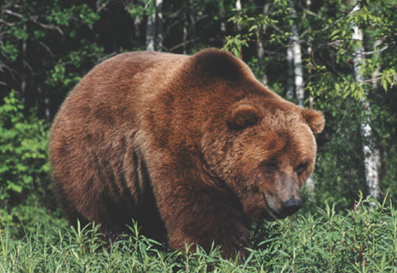 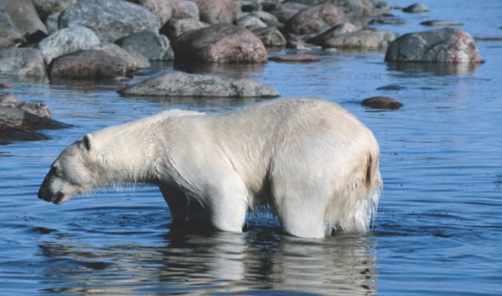 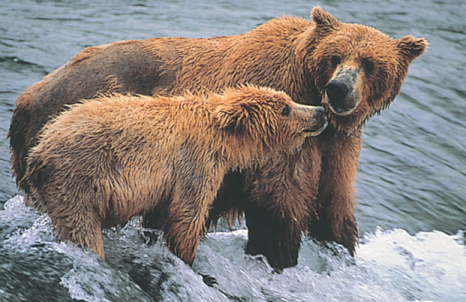 In North America, 4 species in genus “ursus” is enough diversity? Does science tell us?
Baxter Geog 2153
13
10/13/2015 9:56 AM
Components and Structure of Ecosystems
Interspecific competition
Competitive exclusion principle
Law of tolerance (e.g., temp.)
Limiting factor principle (e.g., food)
Threshold effect (re: sepcies extinction)
Indicator species (e.g., lichens sensitive to heavy metals) and keystone species (e.g., beaver)
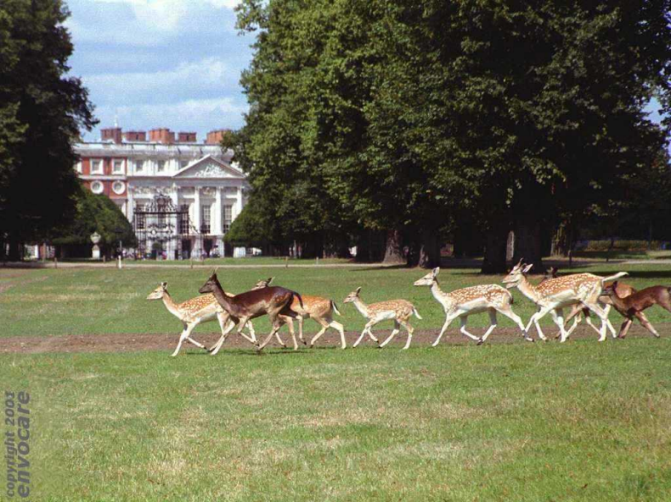 Deer on campus: Humans cause the competitive exclusion principle to take effect more than any other species
Baxter Geog 2153
14
10/13/2015 9:56 AM
[Speaker Notes: All of these are defined in your textbook
Together they describe the vulnerability of ecosystems to shocks – e.g., if humans competitively exclude keystone species there can be devastating effects on an ecosystem]
Limiting Factors
Temperature and precipitation
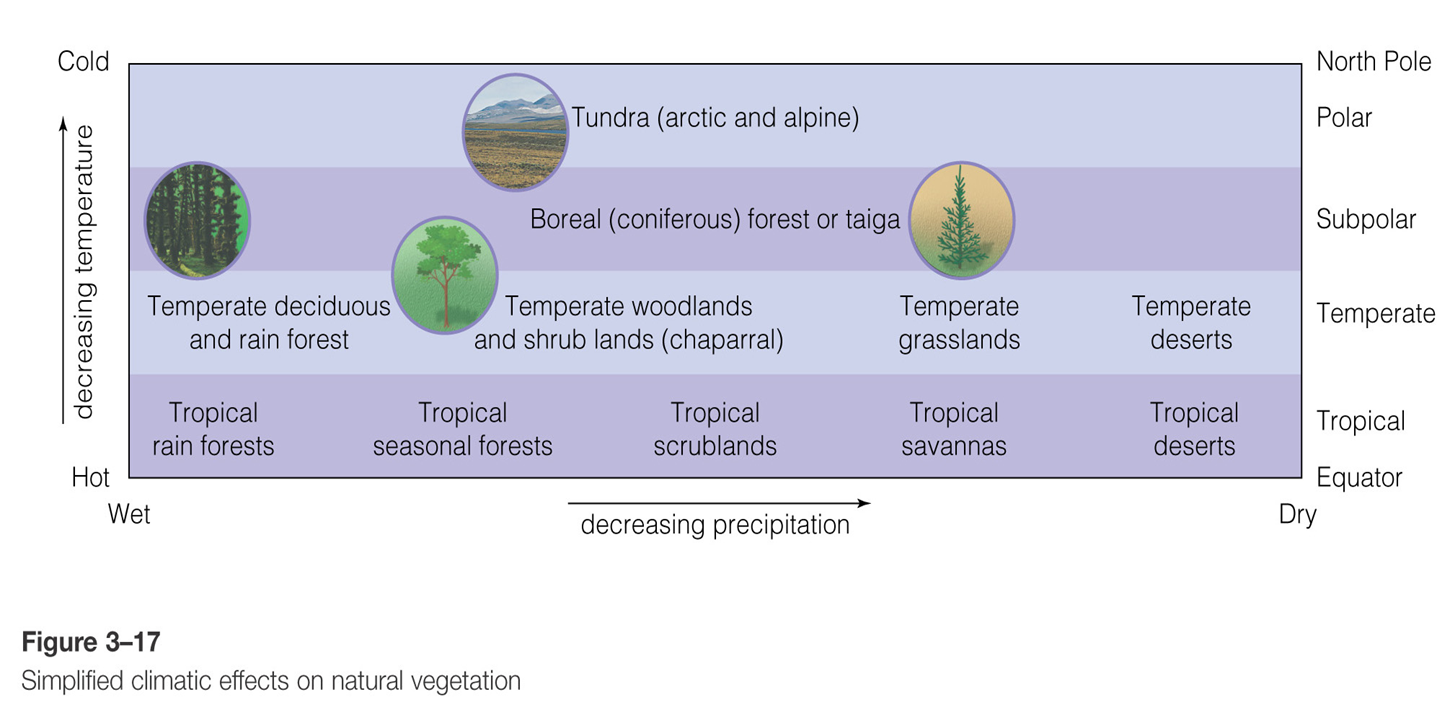 Baxter Geog 2153
15
10/13/2015 9:56 AM
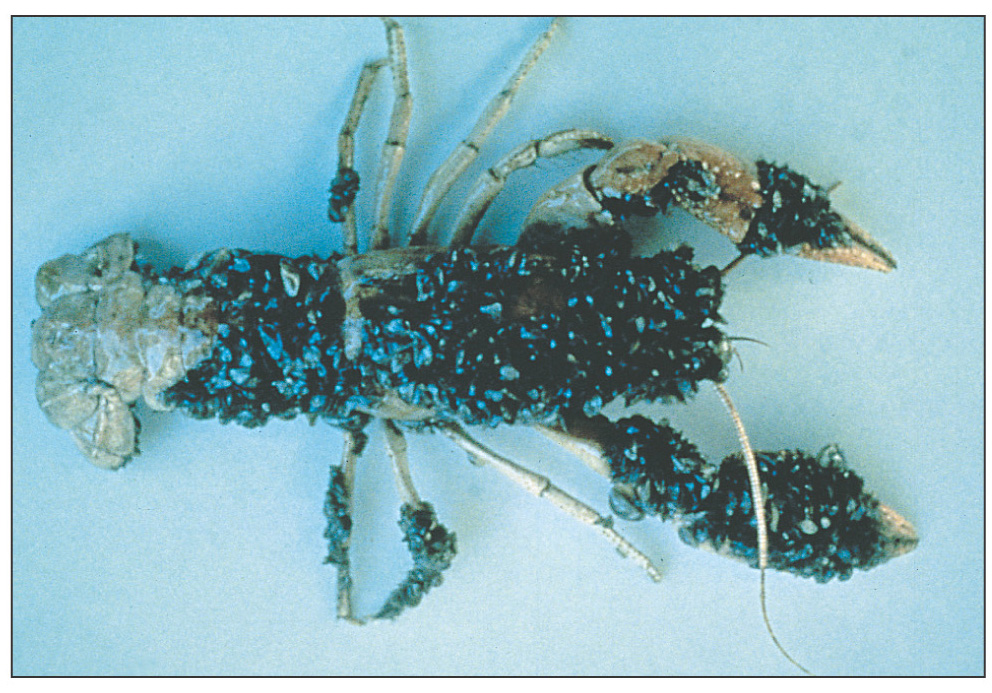 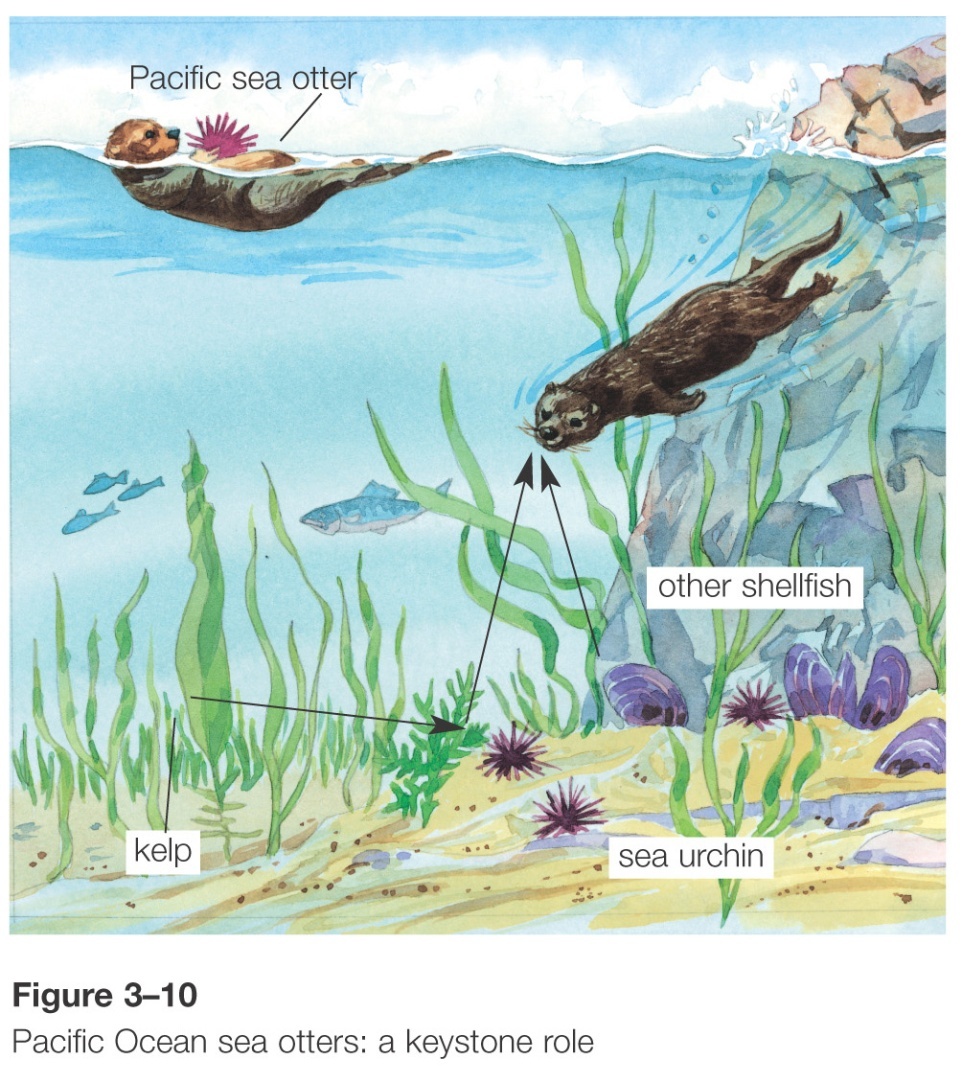 Exotic species: zebra muscles on crayfish
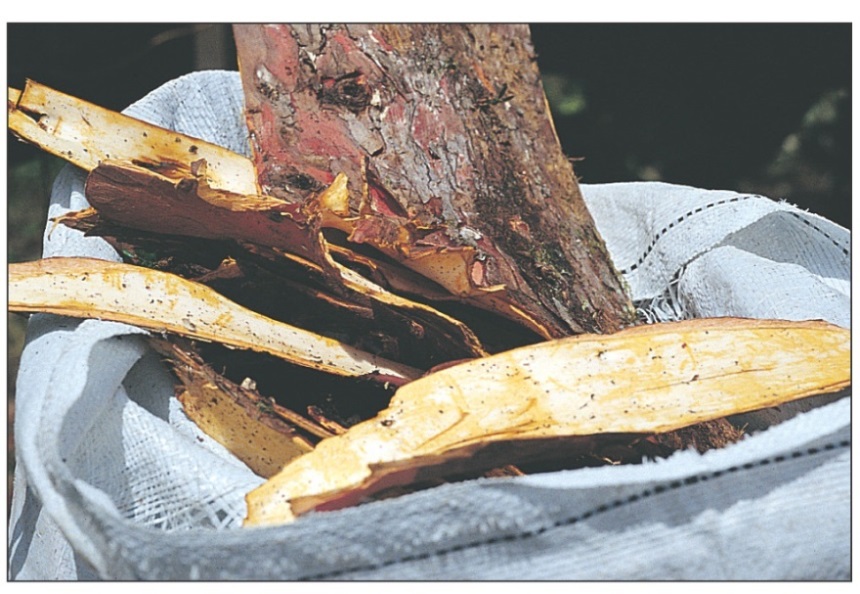 Keystone species: otters prevent sea urchins from  destroying kelp roots
Medicinal species: pacific yew bark for cancer treatment
Baxter Geog 2153
16
10/13/2015 9:56 AM
Ecosystems
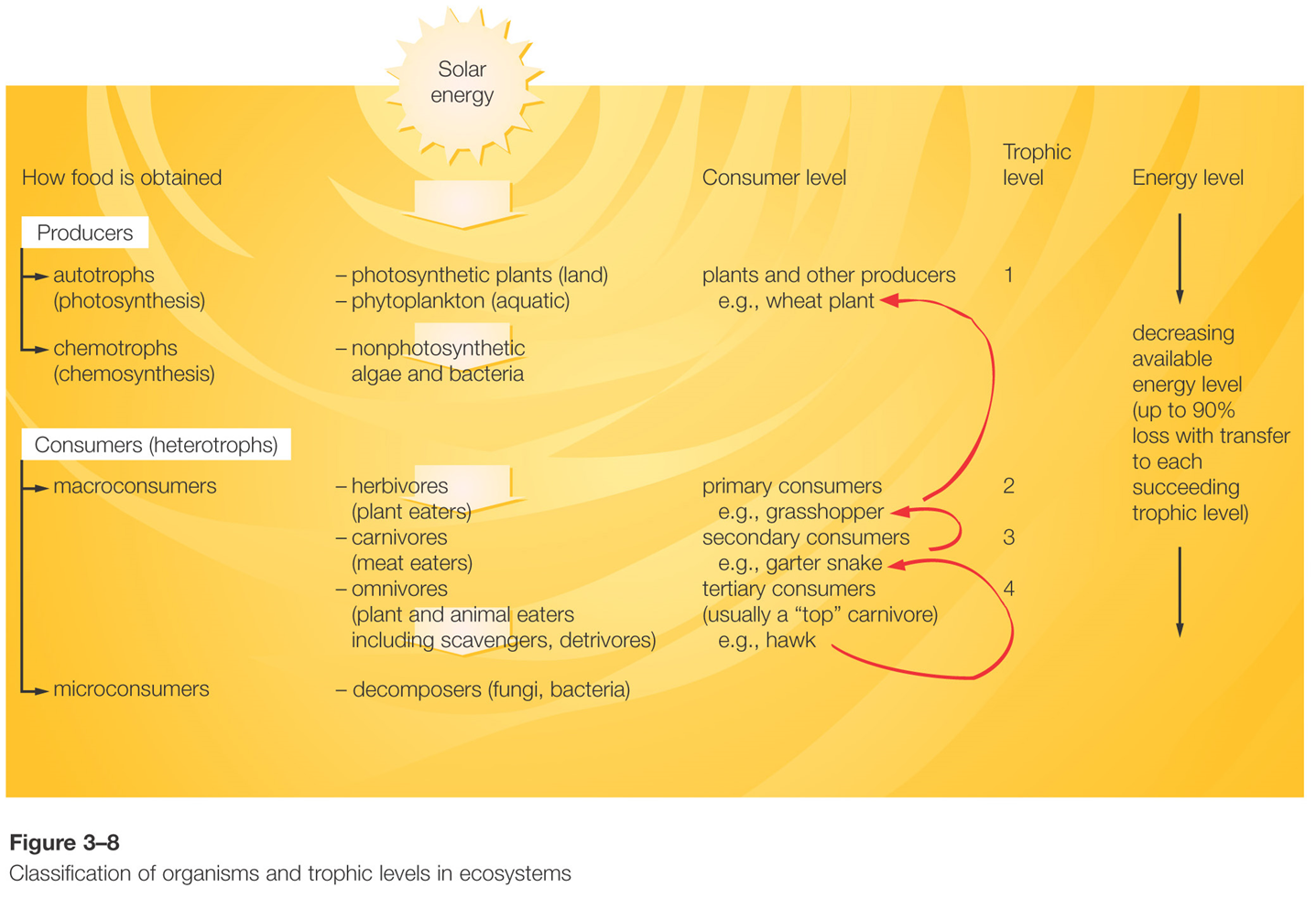 Though much energy is available from the sun
Energy is lost at each successive trophic level
Baxter Geog 2153
17
10/13/2015 9:56 AM
Energy Flows in Ecosystems
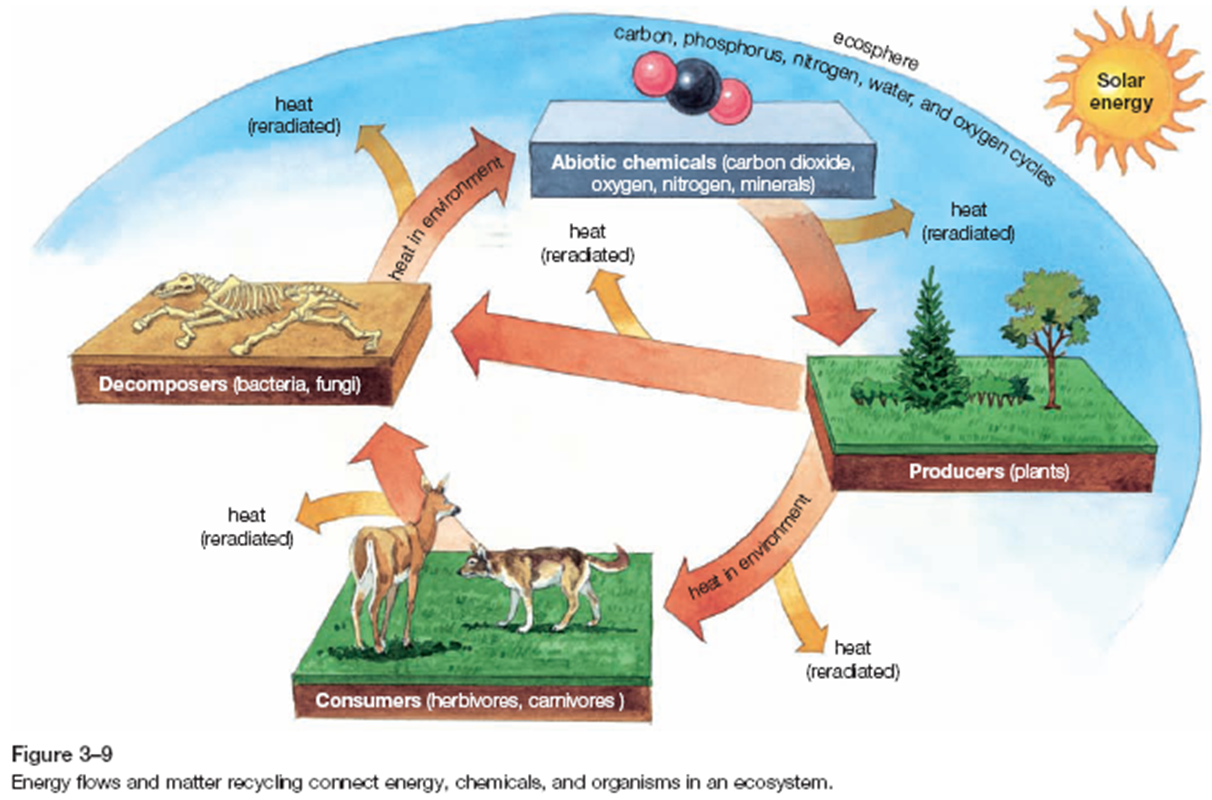 Baxter Geog 2153
18
10/13/2015 9:56 AM
[Speaker Notes: Again…lots of energy lost as heat]
Matter Cycling in Ecosystems
Nutrient cycles
	- biogeochemical cycles; the means by which nutrient elements and their compounds cycle continuously through the atmosphere, hydrosphere, lithosphere, and biosphere

5 main nutrient cycles (driven by solar energy and gravity)
carbon cycle
nitrogen cycle
phosphorous cycle
hydrologic cycle
oxygen cycle
(think about how humans impact/interrupt each cycle)
Baxter Geog 2153
19
10/13/2015 9:56 AM
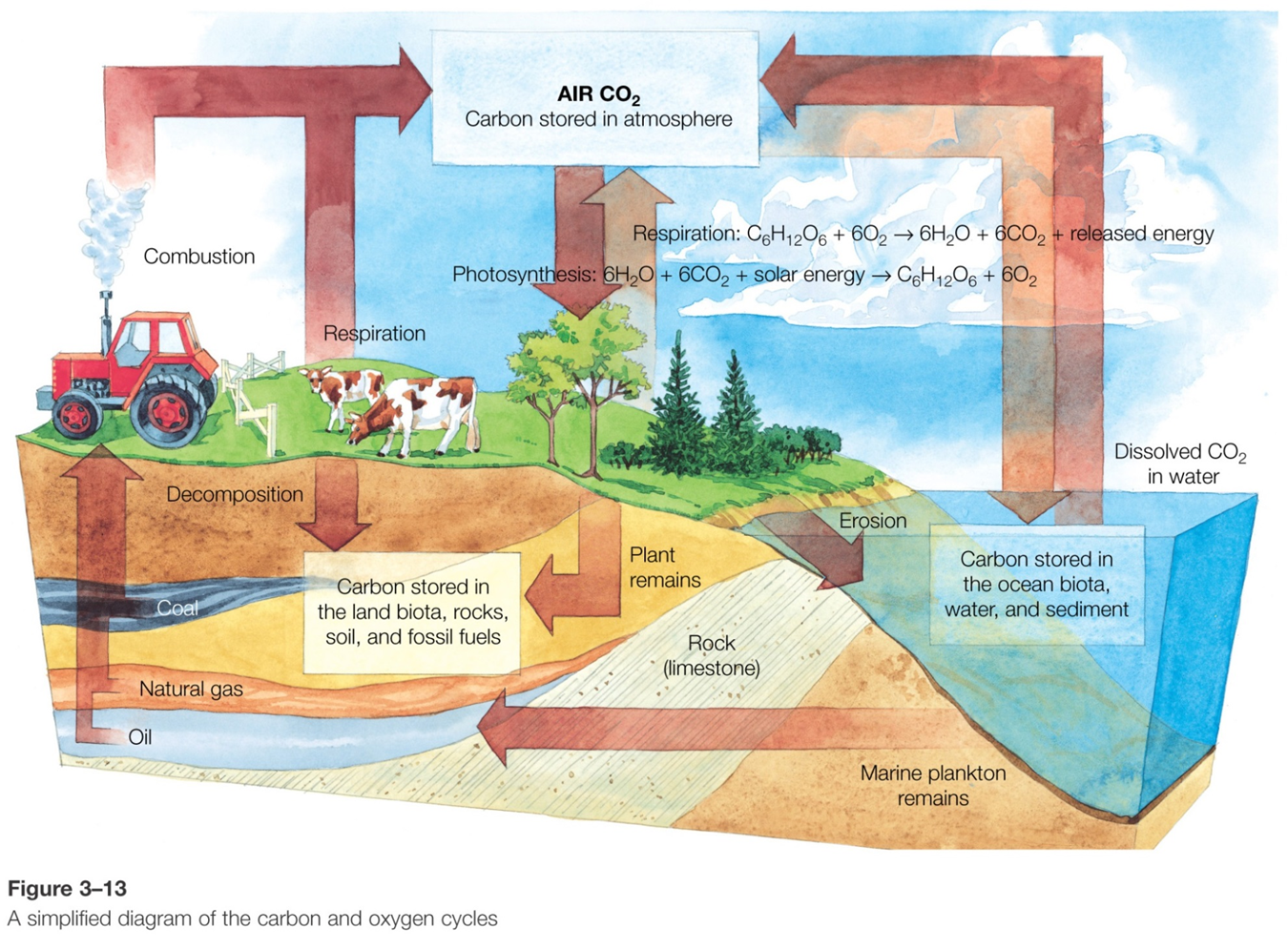 Baxter Geog 2153
20
10/13/2015 9:56 AM
[Speaker Notes: How do humans interrupt this cycle?]
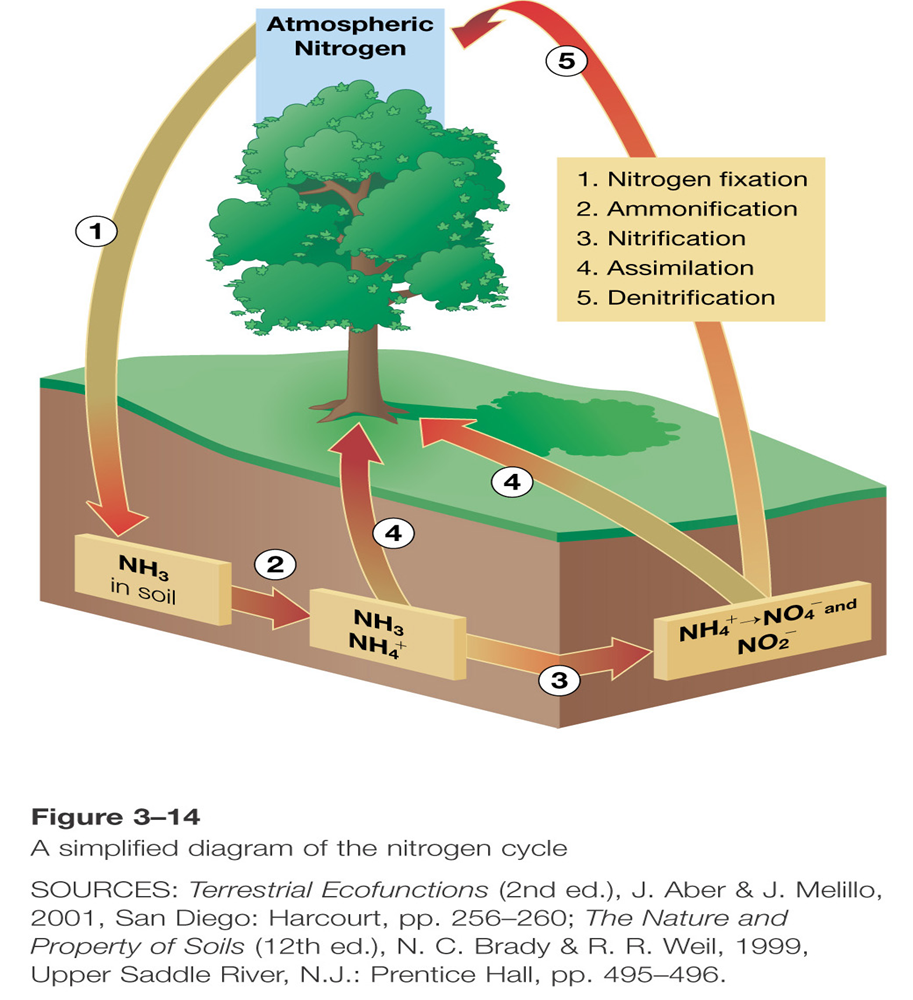 Nitrogen is stored in plants so when it is burned (including fossil fuels) nitrogen releases can lead to (nitric) acid rain
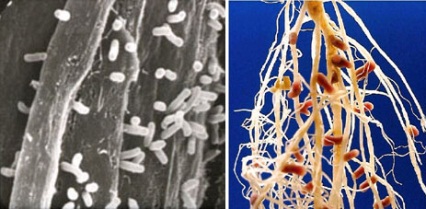 Rhizobia – bacteria are symbiotic with plants like clover and “fix” N2 from atmosphere into the soil to covert it to ammonia (NH3)
Nitrogen in fertilizer can leach into aquatic ecosystems (see hydrologic cycle) and (over)stimulate plant growth which can lead to eutrophication
Baxter Geog 2153
21
10/13/2015 9:56 AM
[Speaker Notes: How do humans interrupt this cycle?]
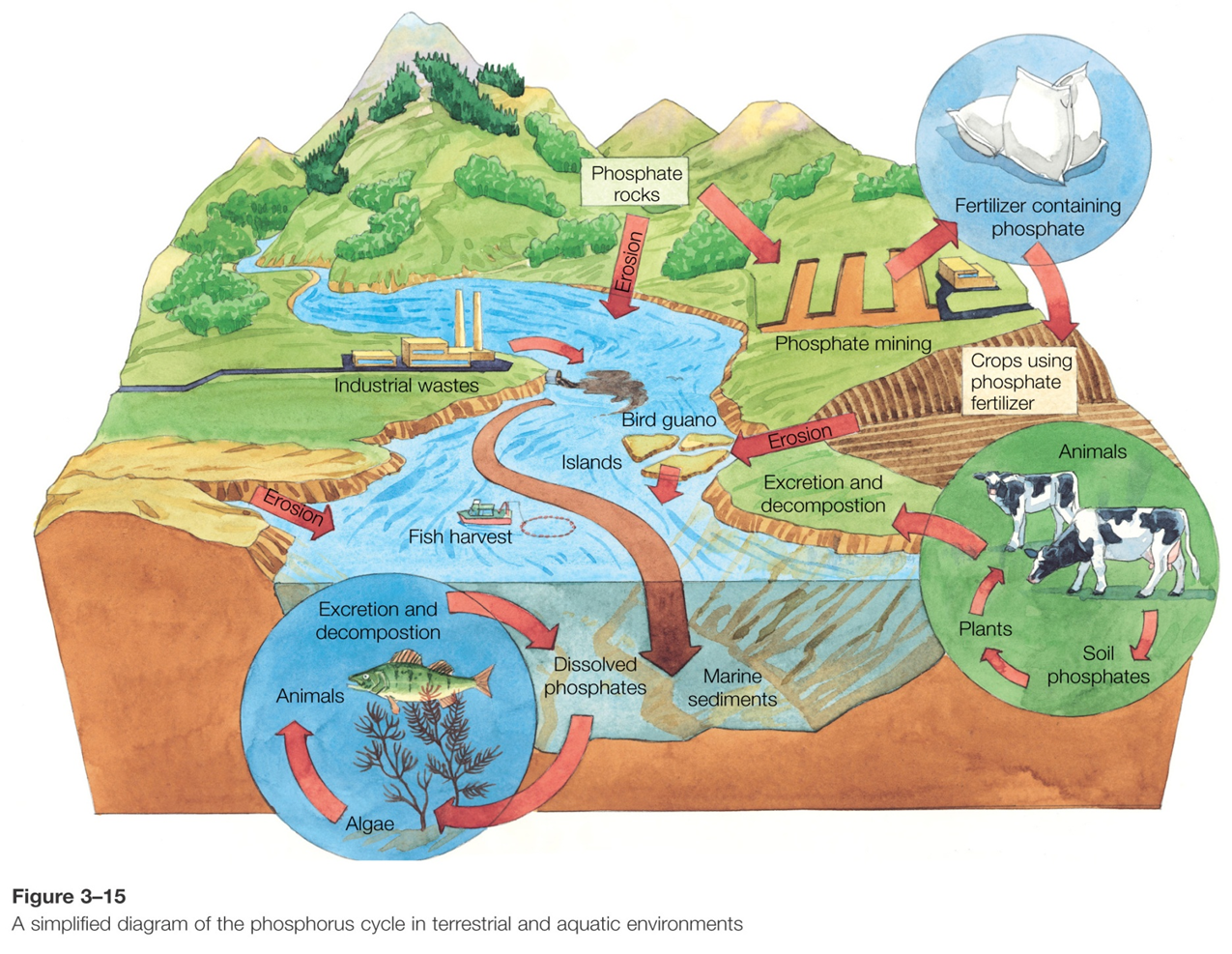 Because phosphorus is not present in the atmosphere, it is often a limiting nutrient in various ecosystems…that said it can over accumulate…
Phosphorus in fertilizer can leach into aquatic ecosystems (see hydrologic cycle) and (over)stimulate plant growth which can lead to eutrophication
Baxter Geog 2153
22
10/13/2015 9:56 AM
[Speaker Notes: How do humans interrupt this cycle?]
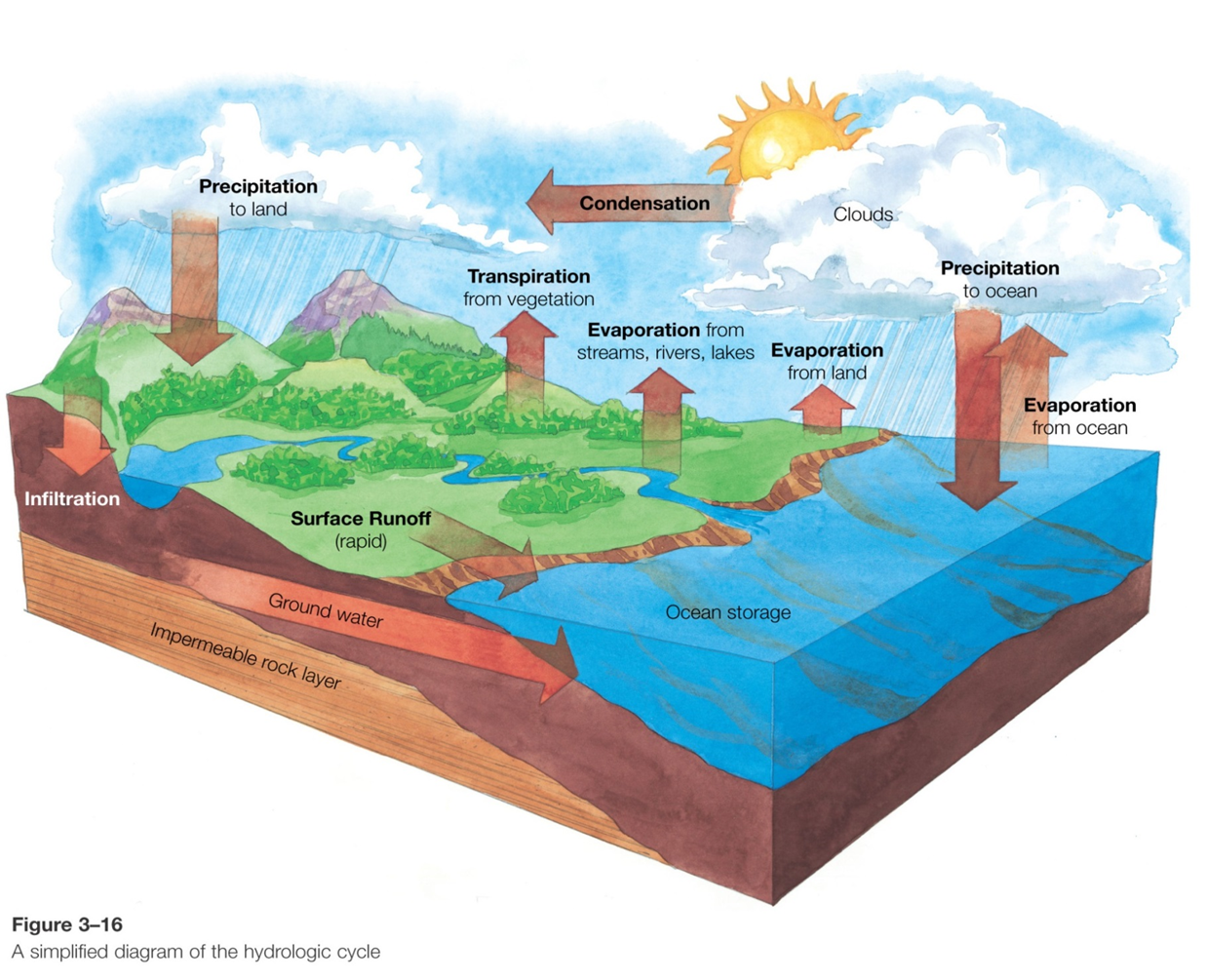 Built up areas (paving) accelerate surface runoff and erosion
Baxter Geog 2153
23
10/13/2015 9:56 AM
[Speaker Notes: How do humans interrupt this cycle?]
Marine Ecosystems
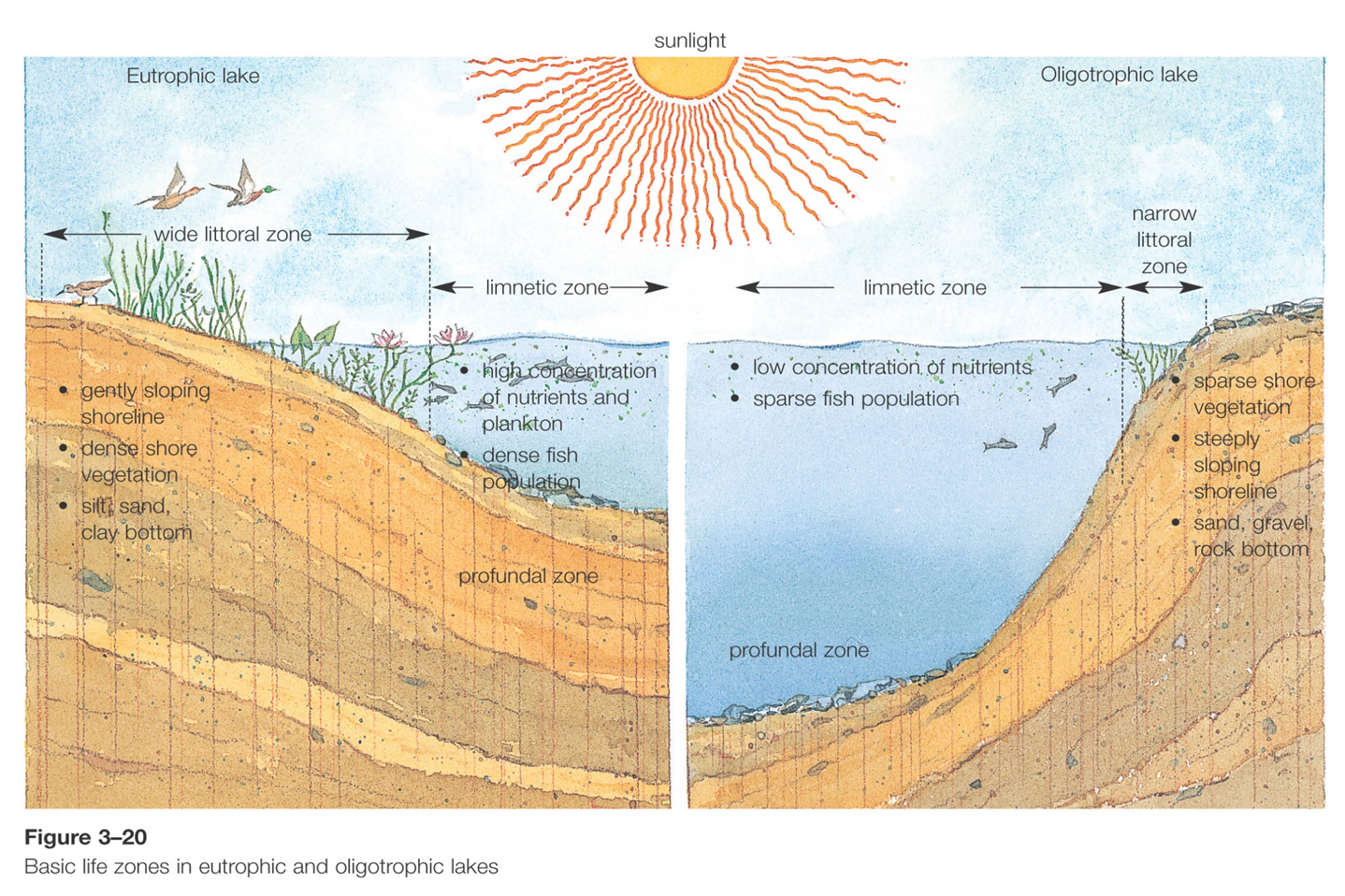 Natural eutrophication is slow (good), human eutrophication is rapid (bad)
Baxter Geog 2153
24
10/13/2015 9:56 AM
Constancy of Change
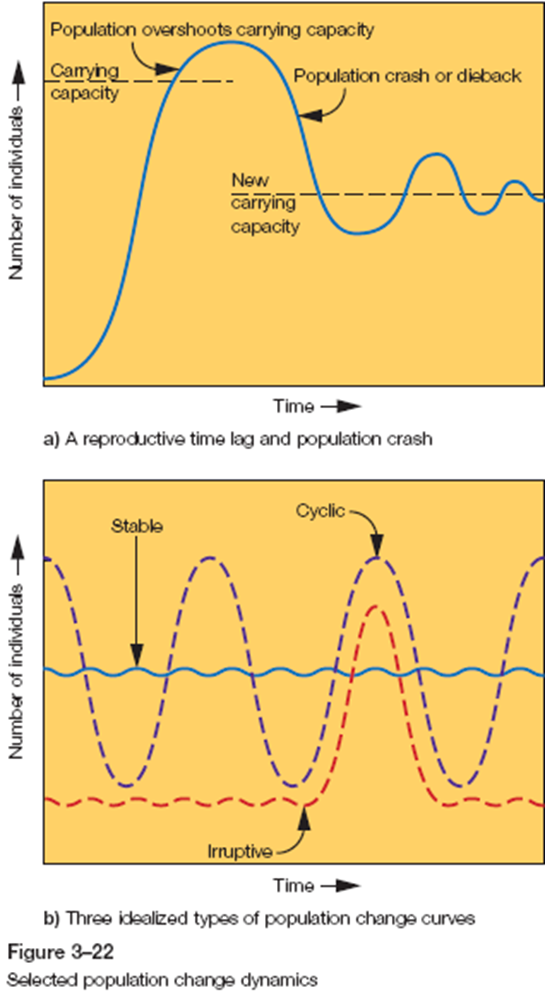 The only “constancy” in nature is change - a “non-changing system” is likely a dead system!

Population dynamics
biotic potential: the maximum rate at which a population can increase (exponential under ideal conditions)

environmental resistance: limits set by the environment that prevent populations from increasing indefinitely at an exponential rate
Baxter Geog 2153
25
10/13/2015 9:56 AM
Review
Up to 90% of energy is lost when transferred from one trophic level to another e.g., from producers to primary consumers
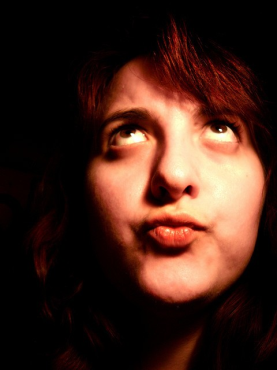 Text a code to 37607 (text Geog2153 first if your session is not yet open today)

True
False

Or 

Respond at this link
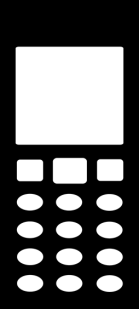 No peeking back up the notes…
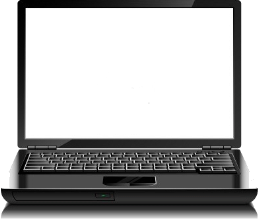 poll results here
Baxter Geog 2153
26
10/13/2015 9:56 AM
Review
A limiting factor is a biotic component that prevents the growth of a population even when all other abiotic factors are at or near optimum range.
Text a code to 37607 (text Geog2153 first if your session is not yet open today)

True
False


Or 

Respond at this link
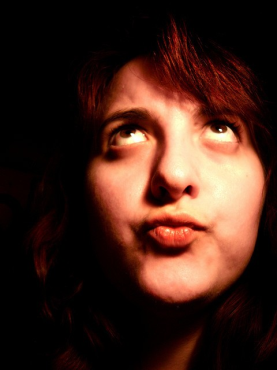 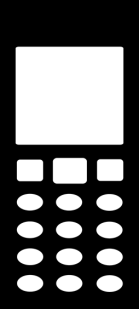 No peeking back up the notes…
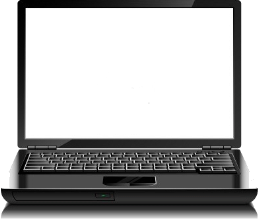 poll results here
Baxter Geog 2153
27
10/13/2015 9:56 AM
[Speaker Notes: Can it be a non-biotic component instead?]
Human Impacts on EcosystemsSummary Ch 3
Principle of connectedness: 
humans as part of ecosystems
Features of living systems: 
interdependence, diversity, resilience, adaptability, unpredictability, limits
Working with nature
Examples of human impacts
Baxter Geog 2153
28
10/13/2015 9:56 AM
Human population, environment and development (Ch 4)
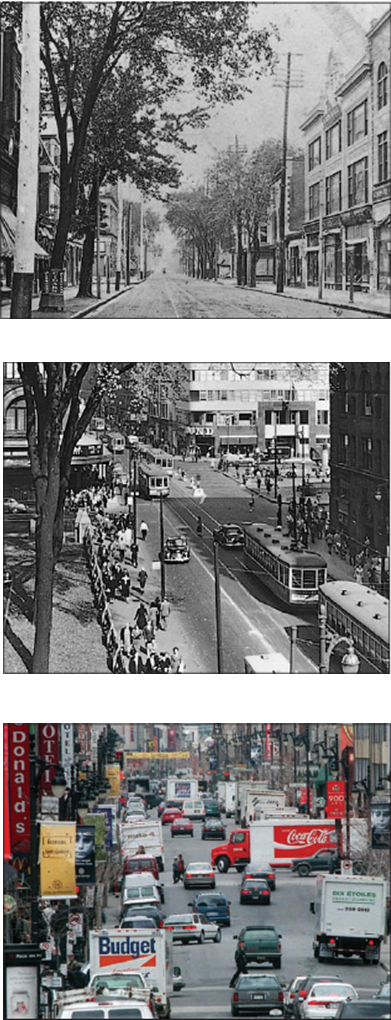 Population growth and environmental pressures:

Paul Erlich:

Impact = Population + Affluence + Technology

	an increase in the total number of people or an increase in individual impact on the environment results in increased total human impact

	advances in technology have increased individual and total human impact (and potential for impact)
Impact of affluence on Rue Ste. Catherine Montréal
Baxter Geog 2153
29
10/13/2015 9:56 AM
[Speaker Notes: Is this the only role for technology?]
Human Demography and Population Dynamics
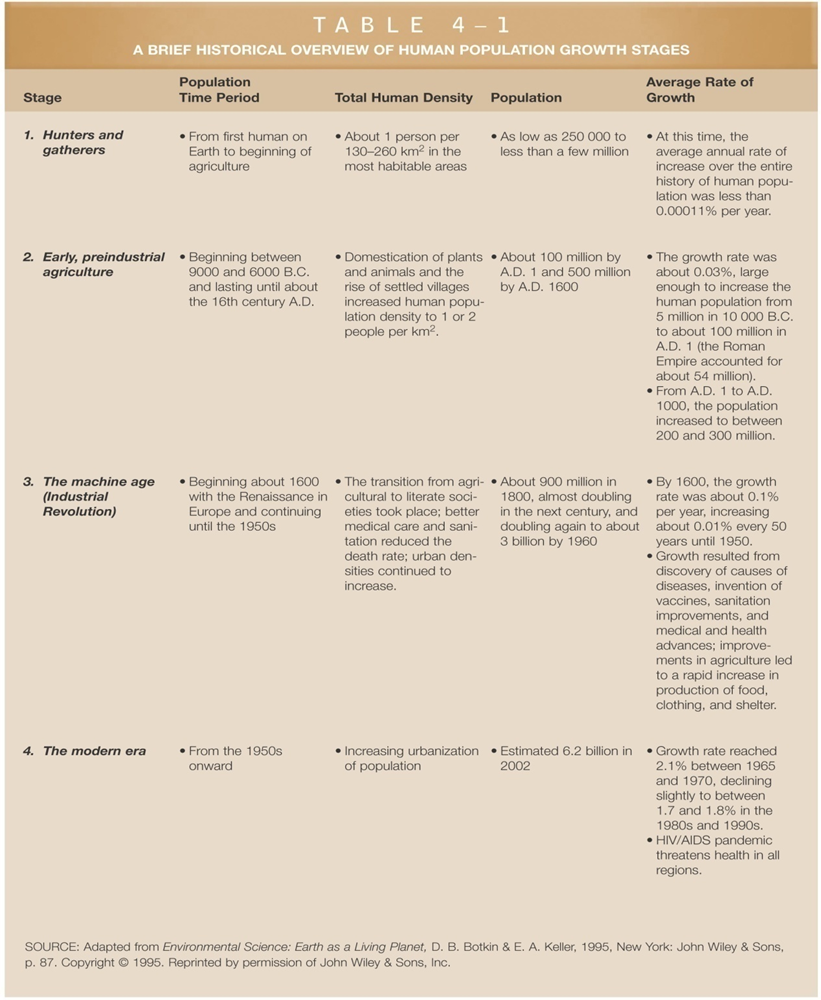 Demography
	the scientific study of the characteristics and changes in the size and structure of human populations

Historical growth stages of human population
	Hunter/gatherer
	Pre-industrial agriculture
	Industrial revolution
	Modern era (unprecedented population growth)
Baxter Geog 2153
30
10/13/2015 9:56 AM
Human Demography and Population Dynamics
Basic population dynamic calculations

Crude growth rate (N) or natural increase = crude birth rate – crude death rate e.g. Can 2010 = 11.3 - 7.3 = 4.0
Can 2008 = 11.1 - 7.2 = 3.9

(Annual or other time period) growth rate = (∆ N / N ) x 100 e.g., 2008-2010 = (0.1/4.0) x 100 = 2.5%

Infant Mortality Rate = deaths of infants < 1 yr of age / 1000 live births
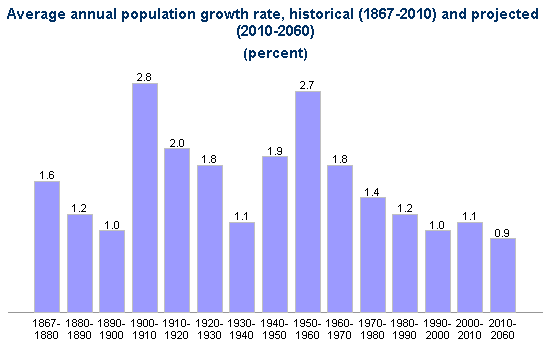 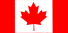 Baxter Geog 2153
31
10/13/2015 9:56 AM
[Speaker Notes: Crude because it ignores the age and sex composition of the population]
Human Demography and Population Dynamics
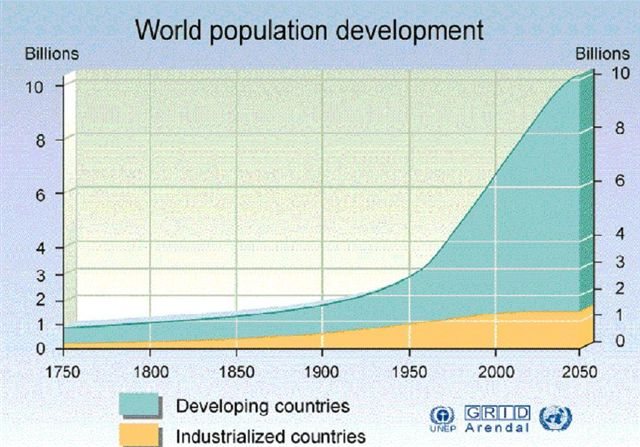 Baxter Geog 2153
32
10/13/2015 9:56 AM
Human Demography and Population Dynamics
“since it is precisely the poor who are the surplus, nothing should be done for them except to make their dying of starvation as easy as possible and to convince them that it cannot be helped…”
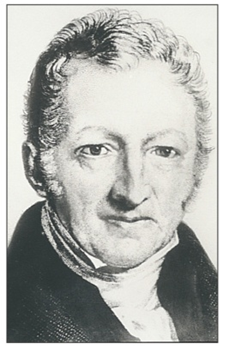 Thomas Malthus
Exponential growth: growth takes place at a constant rate per time  2, 4, 8, 16, 32, 64, 128….
		    vs.
	arithmetic growth: 2, 4, 6, 8, 10, 12, 14, 16
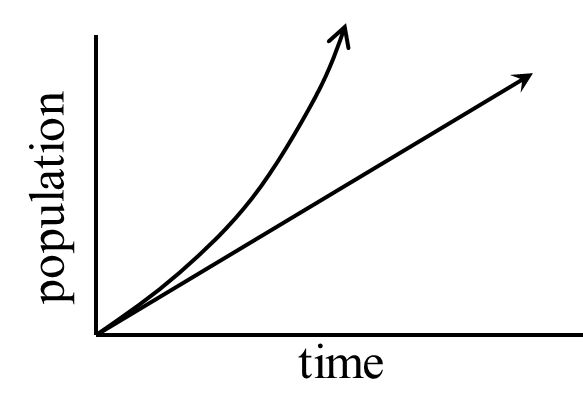 Baxter Geog 2153
33
10/13/2015 9:56 AM
[Speaker Notes: Had not accounted for the power of fossil fuels to create efficiencies in food production and distribution among other things]
“since it is precisely the poor who are the surplus, nothing should be done for them except to make their dying of starvation as easy as possible and to convince them that it cannot be helped…”
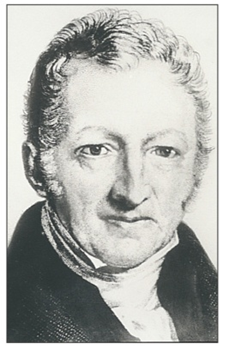 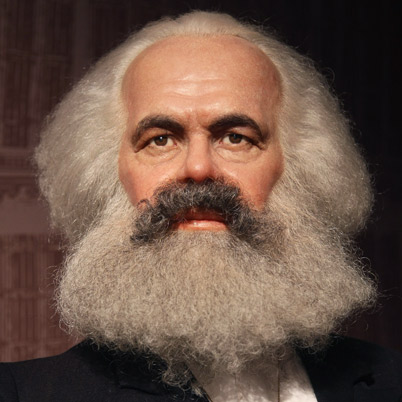 Marx despised the ideas of Malthus, asserting that it is capitalism that is the cause of overpopulation, not some simple biological imperative.  Excess people = cheap labour…but people can change that…
Malthus 1766-1834
Marx 1818-1883
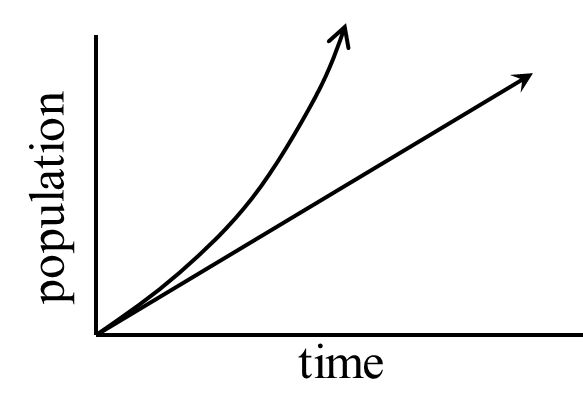 Baxter Geog 2153
34
10/13/2015 9:56 AM
Demographic Transition Model
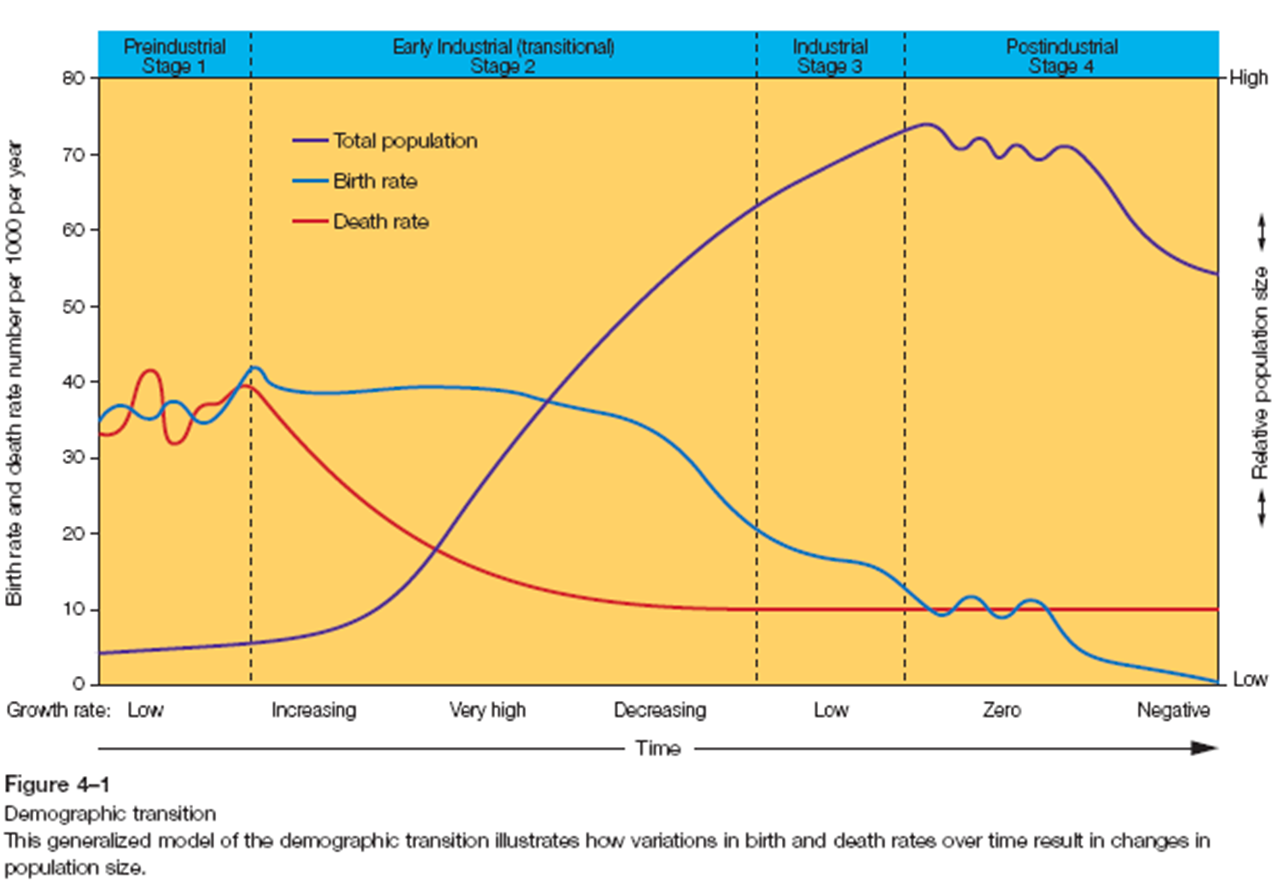 Many countries in the developing world moving through these stages much more rapidly than did places like Canada
Baxter Geog 2153
35
10/13/2015 9:56 AM
Generalized Age Structure Diagrams  - aka Population Pyramids
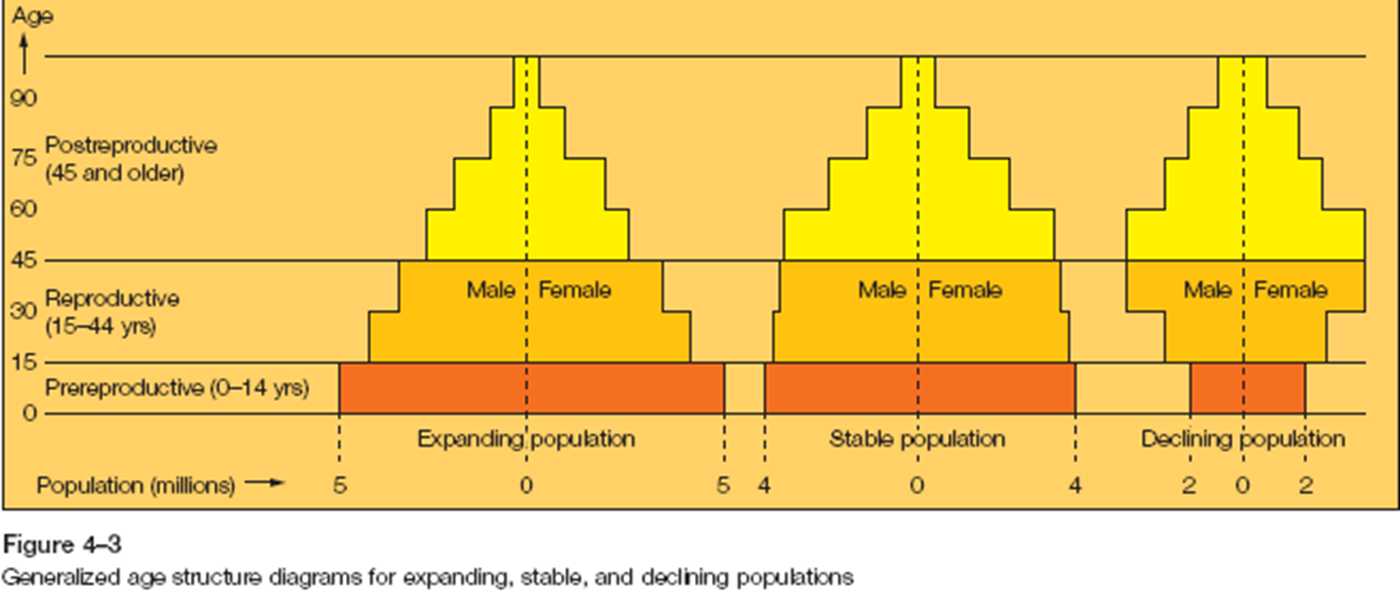 Baxter Geog 2153
36
10/13/2015 9:56 AM
[Speaker Notes: Expanding populations generally the only ones with the triangular shape – so not always called “pyramids” anymore.
Age and gender structure important for reproduction – wide base represents many future births]
Age Structure Diagrams for Less Developed and Highly Developed Countries
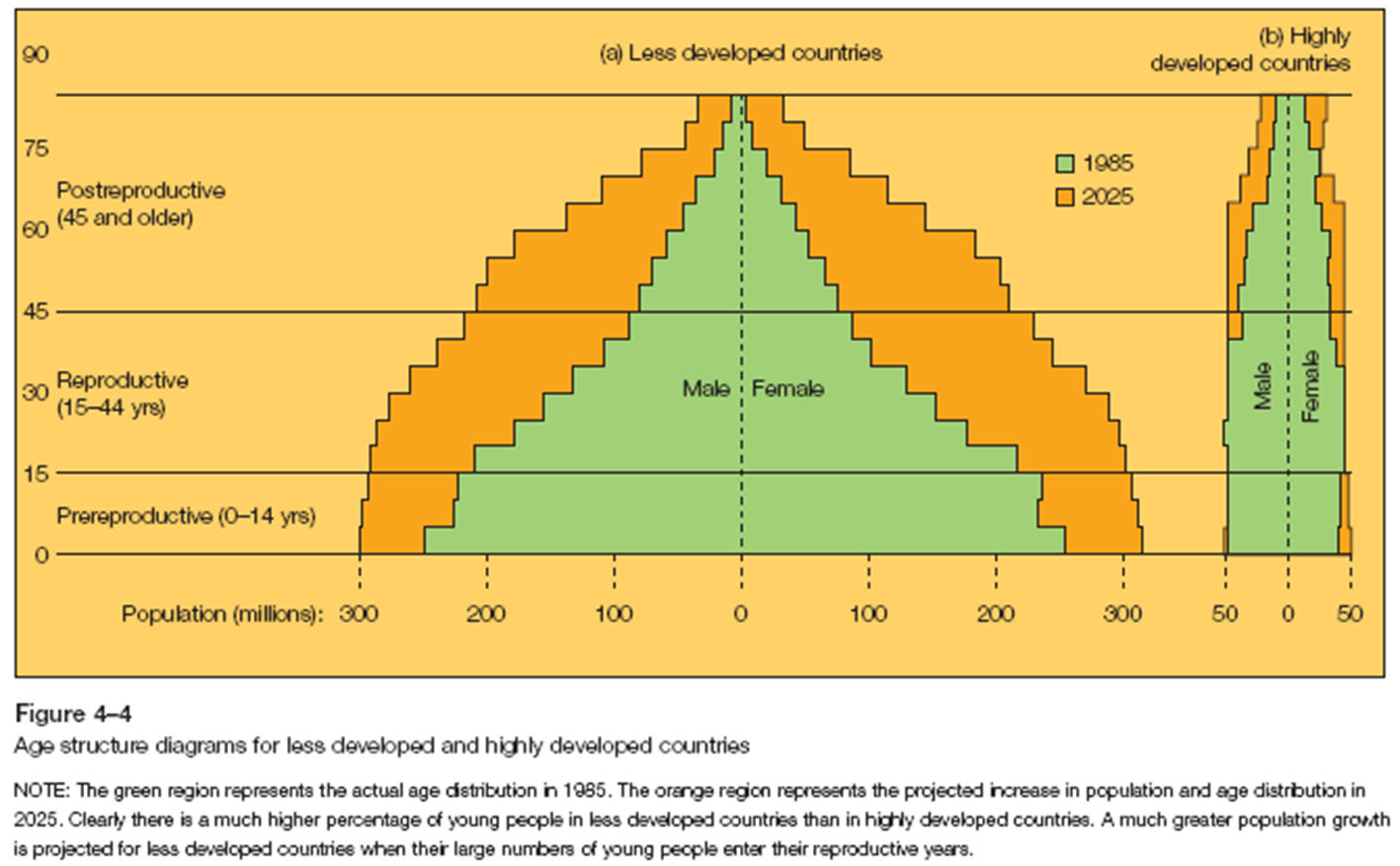 Click the image to go to interactive site
Baxter Geog 2153
37
10/13/2015 9:56 AM
[Speaker Notes: These pyramids do no account for migration – a major component of Canada’s population growth]
Demographics of Aboriginal Peoples
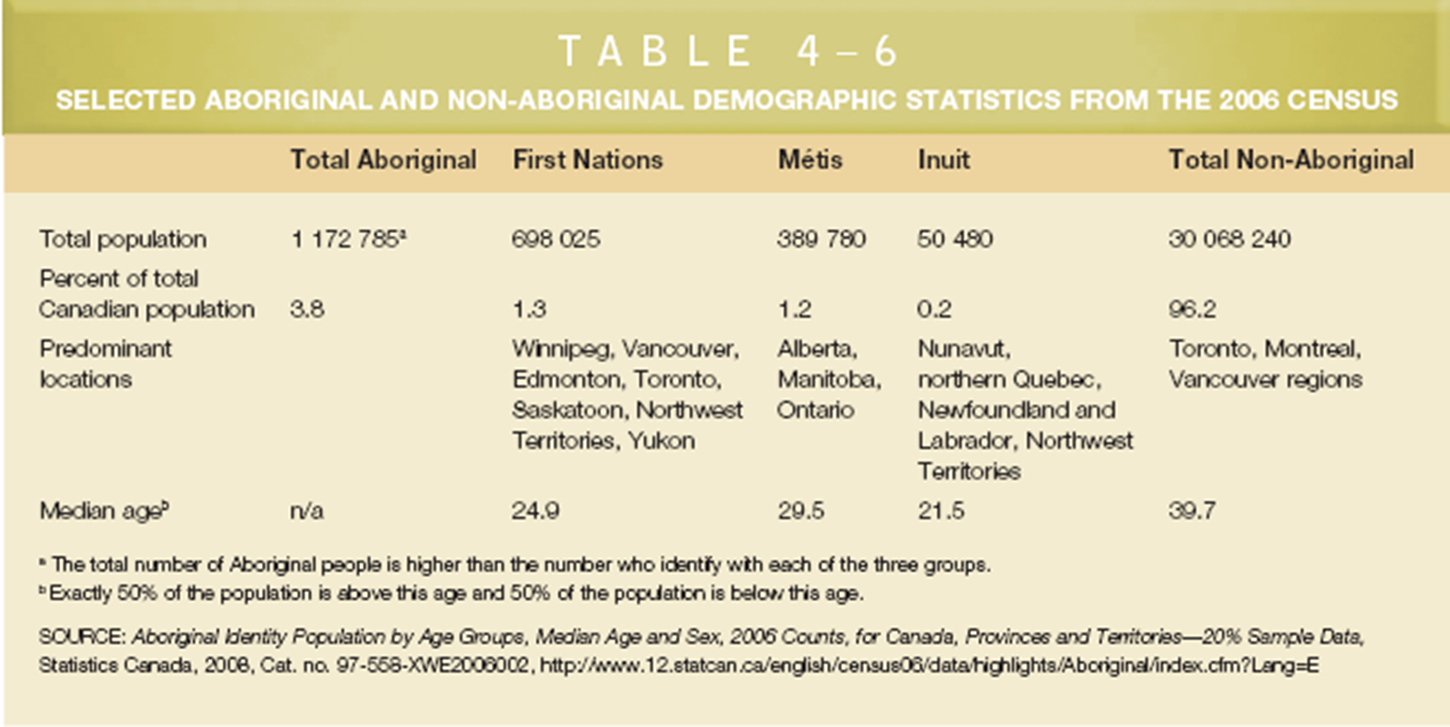 Yet these data are likely gross underestimates as Aboriginal people are poorly enumerated
Baxter Geog 2153
38
10/13/2015 9:56 AM
[Speaker Notes: Yet they are disproportionately impacted by environmental harms]
Demographics of Aboriginal Peoples
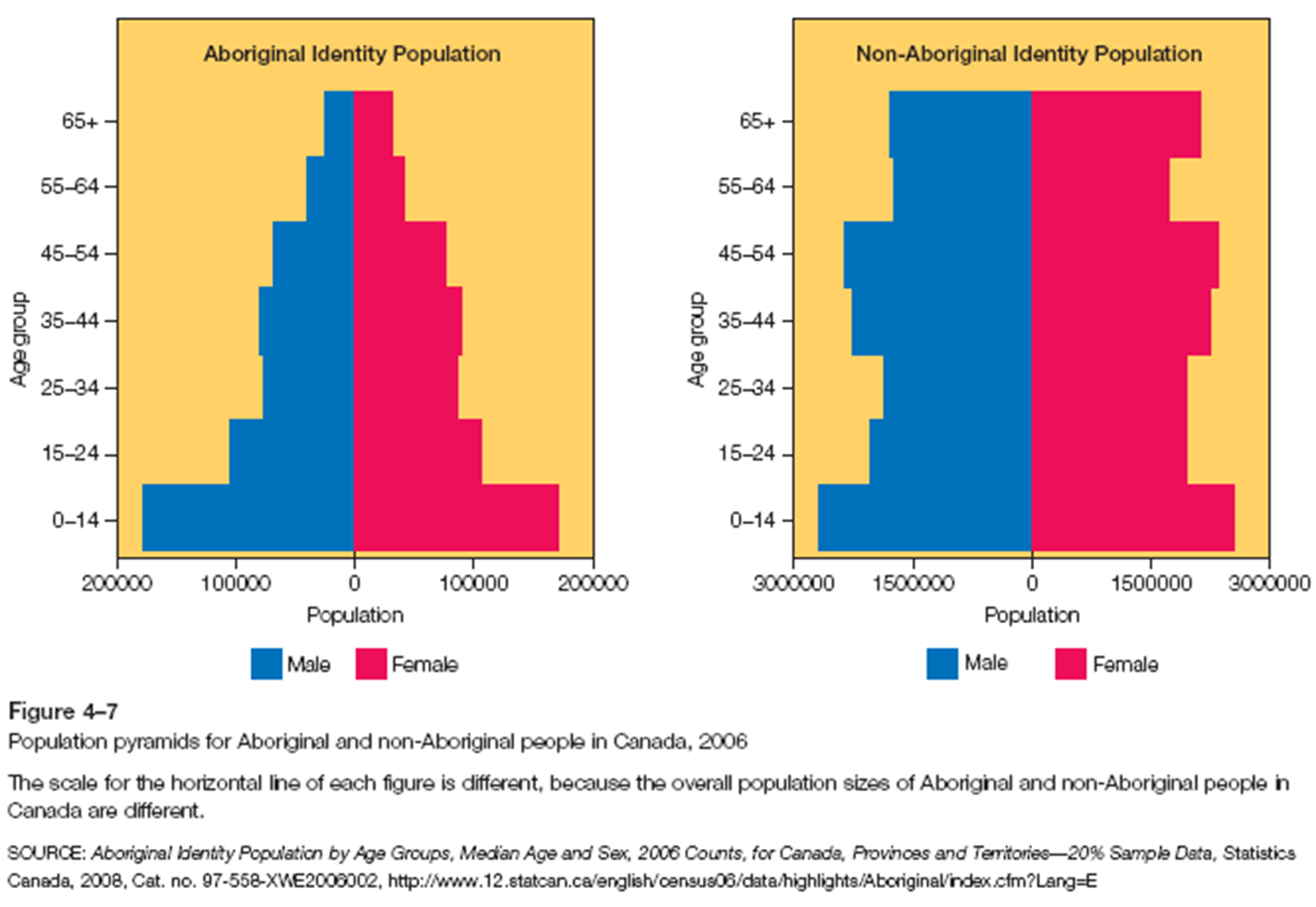 Baxter Geog 2153
39
10/13/2015 9:56 AM
Fertility Rate
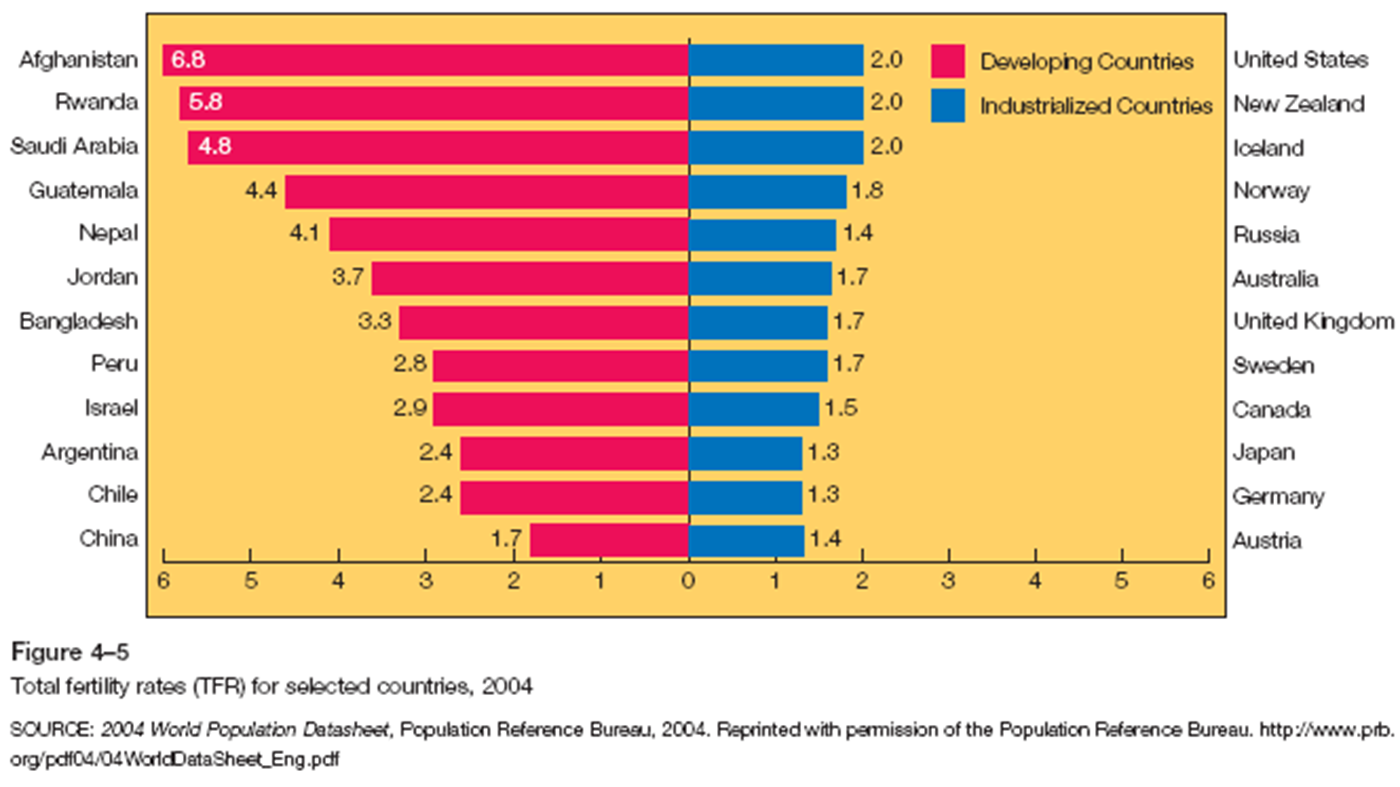 Baxter Geog 2153
40
10/13/2015 9:56 AM
[Speaker Notes: Average number of children expected to be born to each woman of child bearing age
2.1 is considered replacement TFR – considering some female children die before reaching reproductive years]
Fertility Rate
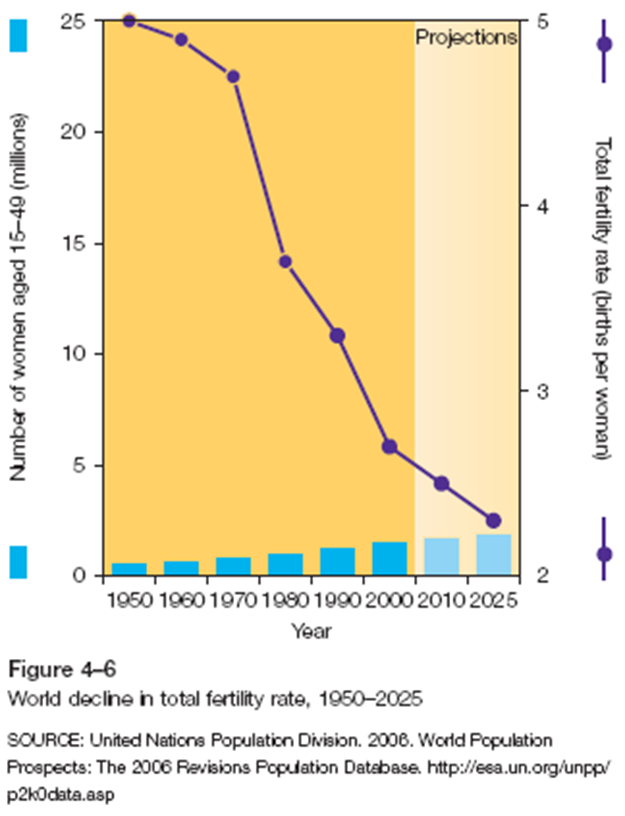 Click image for interactive website
Baxter Geog 2153
41
10/13/2015 9:56 AM
Population Control Strategies
Increasing marriage age
Migration
Cultural factors
Government financial incentives (e.g., China)
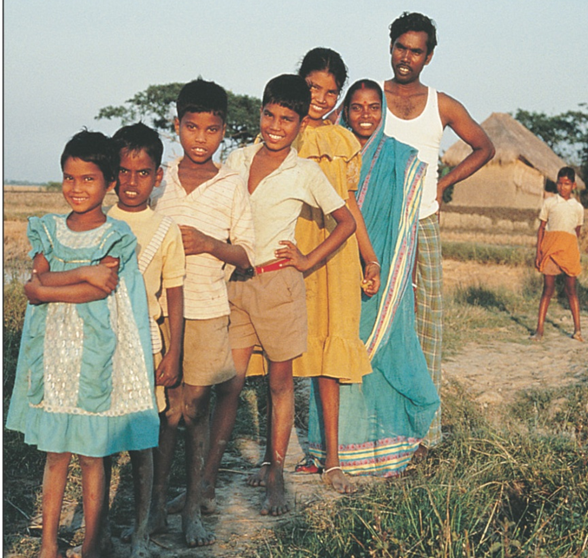 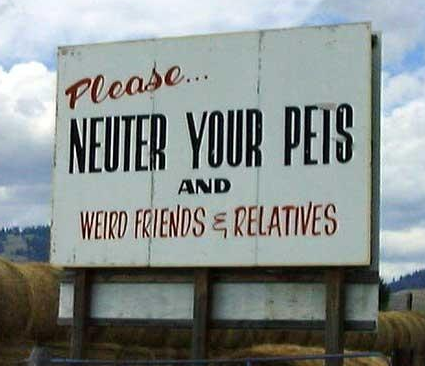 Having large families is a context-dependent yet typically rational decision
…not really…except the pets…
Baxter Geog 2153
42
10/13/2015 9:56 AM
Population Control Strategies
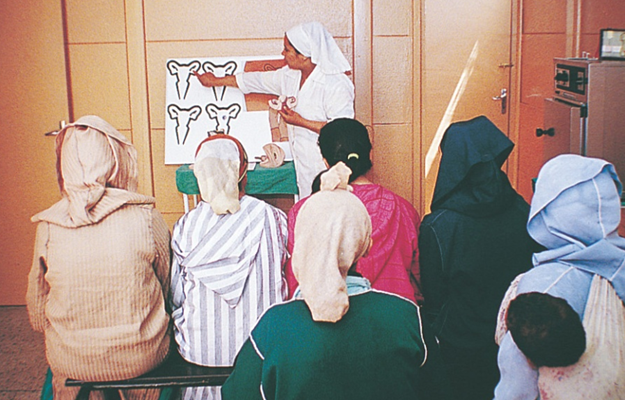 Increasing education levels
Birth Control
National birth rate reduction programs (e.g., China)
Improved health care
Education puts some power (back) in the hands of women, but there are often substantial social and economic barriers to them invoking this knowledge to control fertility
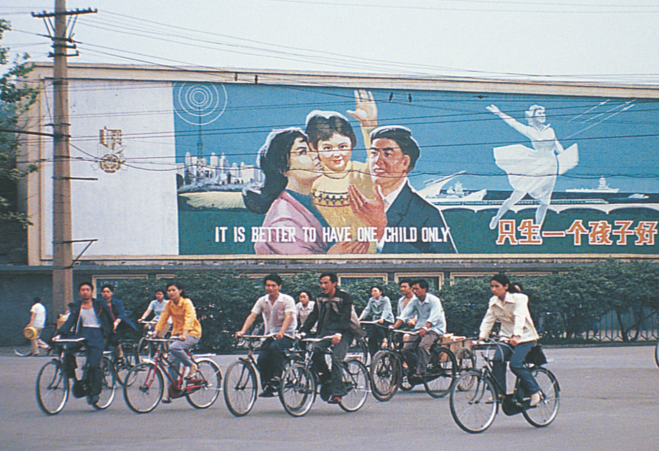 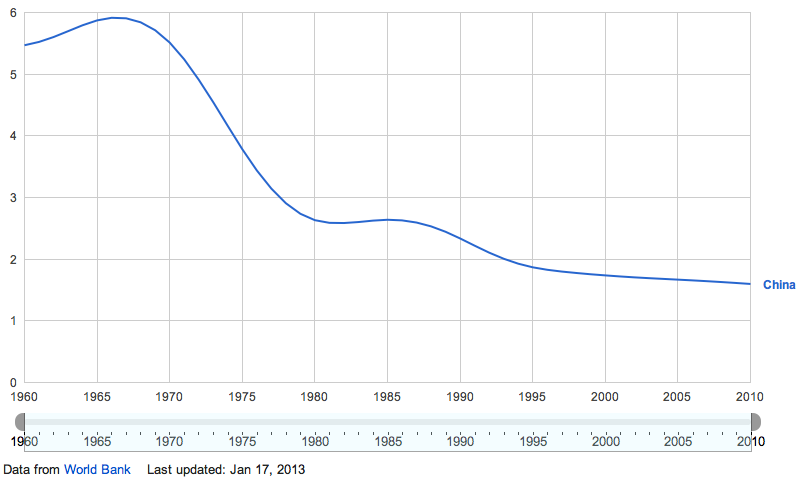 One-child policy (1979) reduced China’s already declining fertility rate to reduce strain on resources…but with many unintended consequences
Baxter Geog 2153
43
10/13/2015 9:56 AM
[Speaker Notes: e.g., preference for male babies (orphaned females); little emperor syndrome?; 4-2-1 problem – one child with two dependent parents at old age (and 4 grand parents), - a complex psychology of being less willing to take risks]
Human Development Indexes
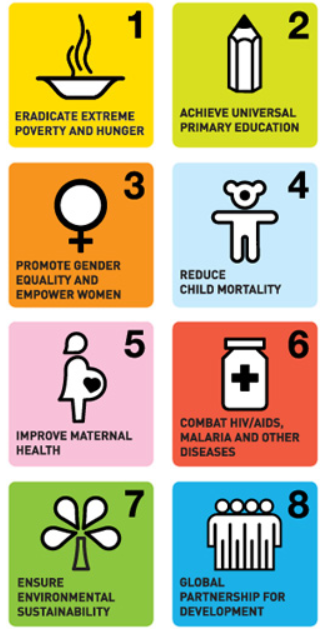 Alternatives to GDP for measuring “progress”
Human Development Index (U.N.)
(see here for relation to ecological footprint section)
Millennium Development Goals
Genuine Progress Indicator
Canadian Index of Wellbeing
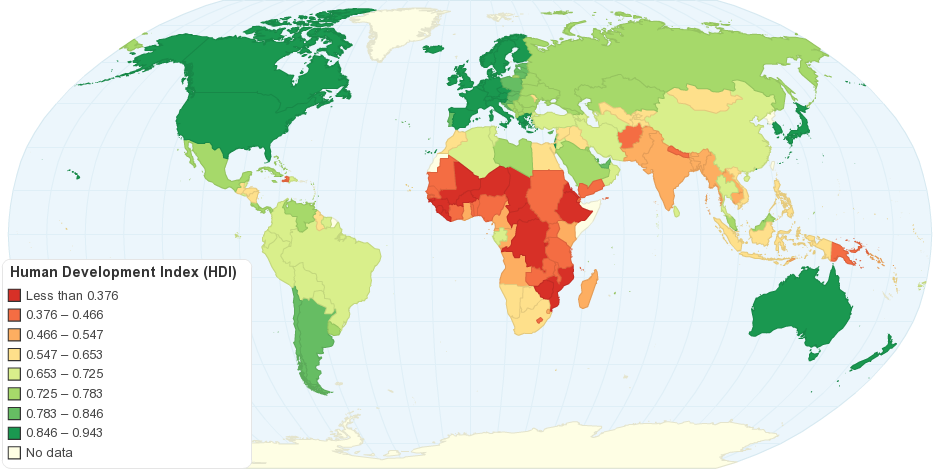 Millennium development goals
Baxter Geog 2153
44
10/13/2015 9:56 AM
Human Development Index
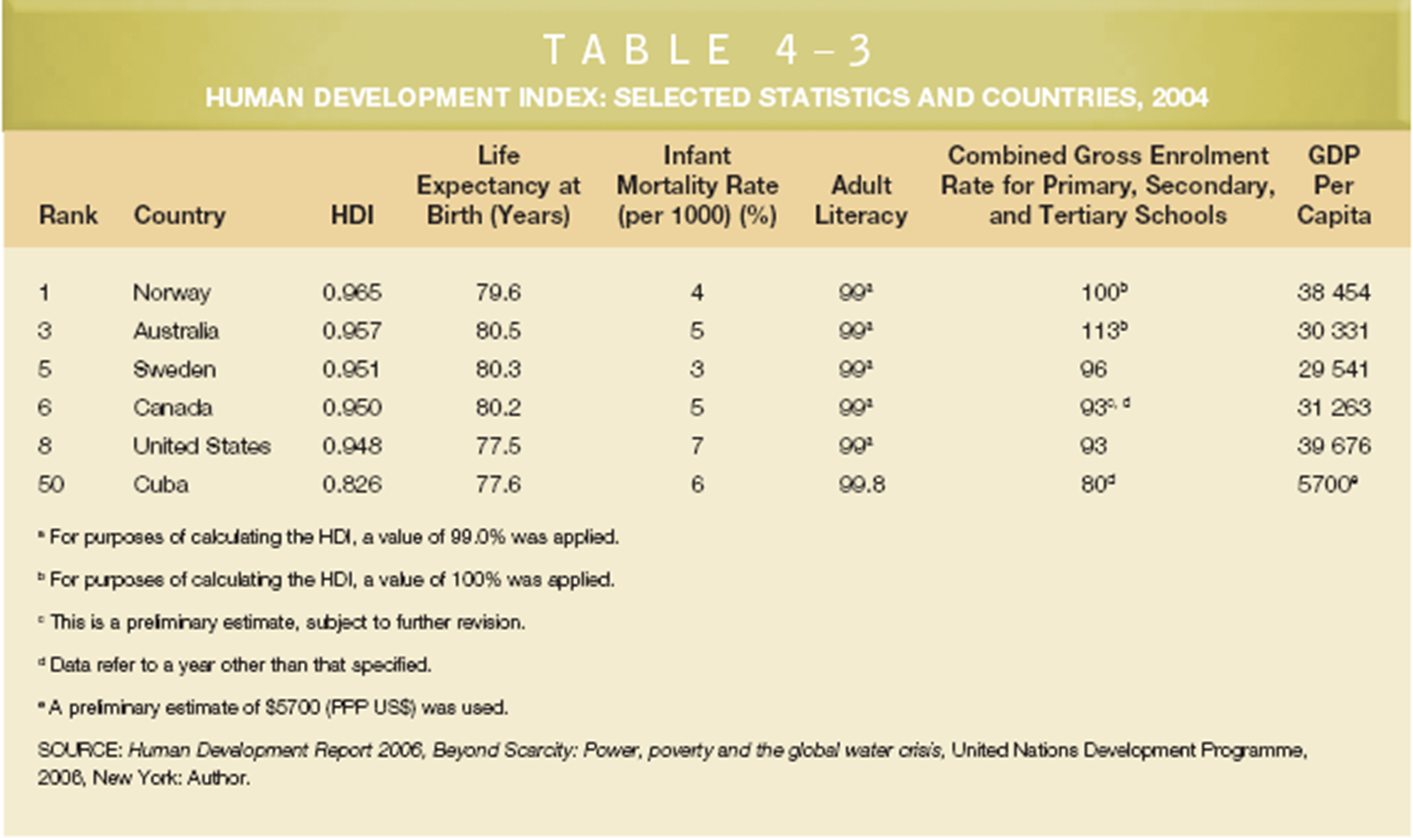 Baxter Geog 2153
45
10/13/2015 9:56 AM
Canadian Index of Well-Being
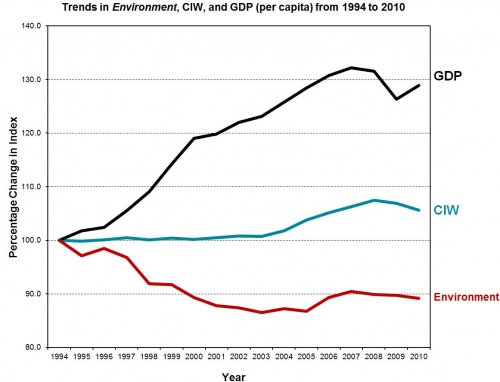 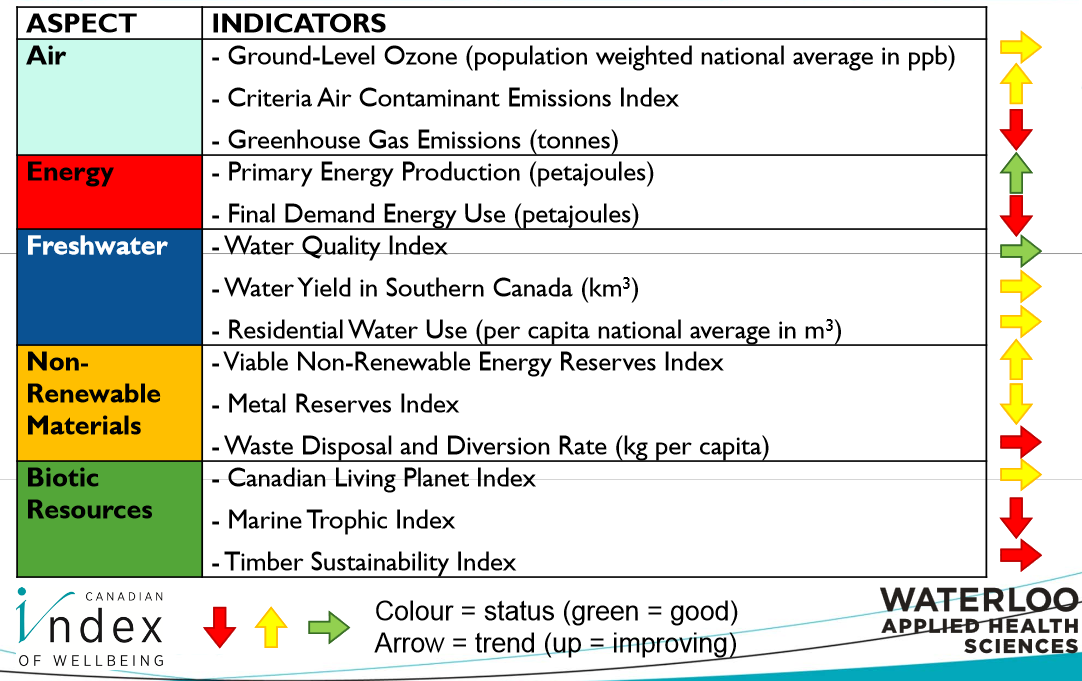 Baxter Geog 2153
46
10/13/2015 9:56 AM
Environmental Performance and Human Development
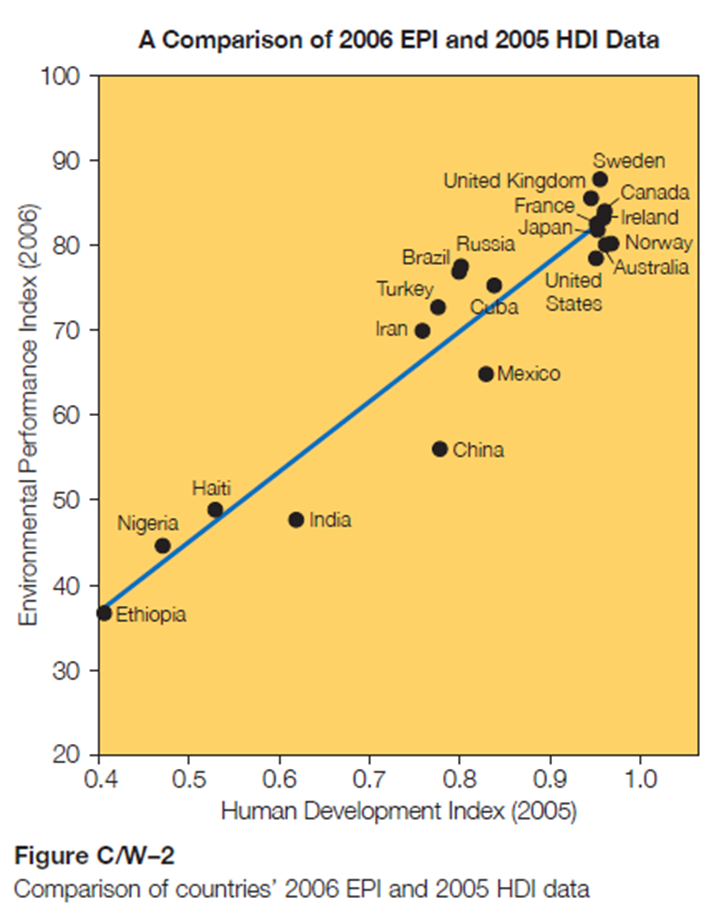 Countries with high HDI scores in 2005 generally had high 2006 EPI scores, e.g. Sweden, Canada, United Kingdom, and United States
Baxter Geog 2153
47
10/13/2015 9:56 AM
Canada’s Challenges
Population, environment, development
uneven economic, social, and environmental impacts of development across time and space
costs large-scale resource exploitation
treatment Aboriginal people and inclusion as full partners in Canada’s development – environmental repossession, economic sovereignty
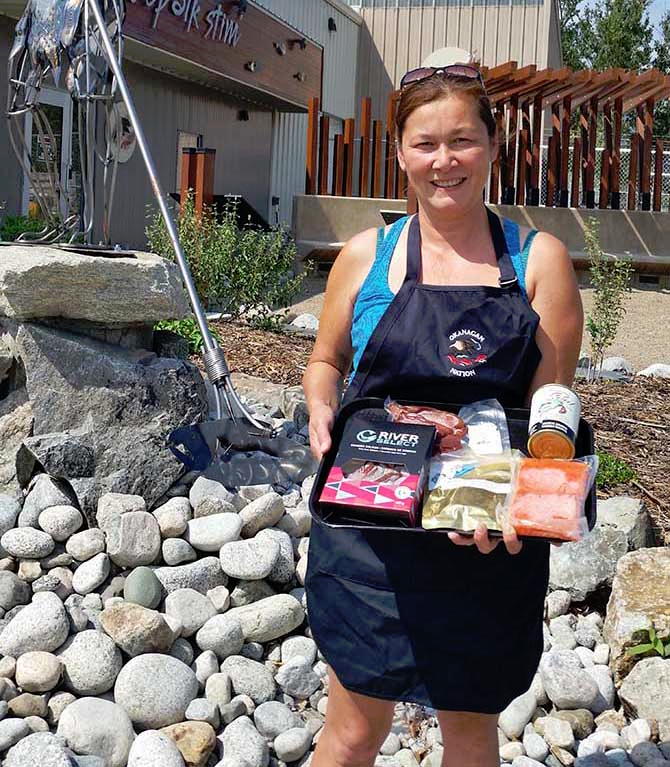 First Nations businesses based on sustainability principles
Baxter Geog 2153
48
10/13/2015 9:56 AM